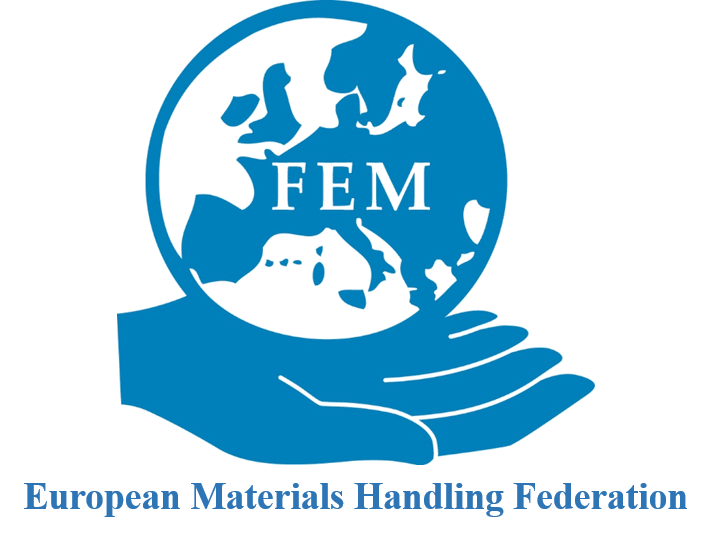 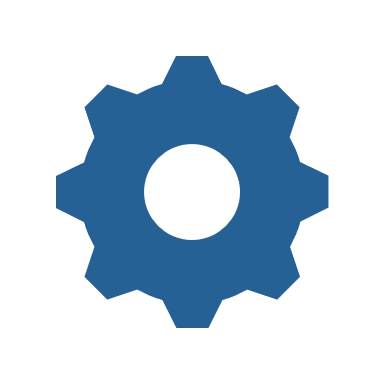 CECE & FEM webinar
NEW TECHNOLOGIES & MACHINERY LEGISLATION
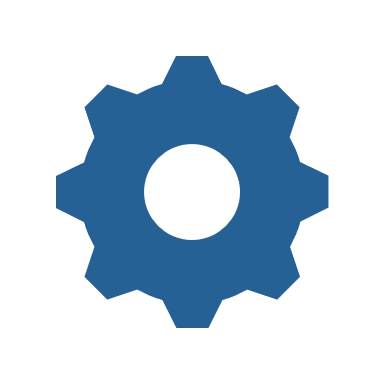 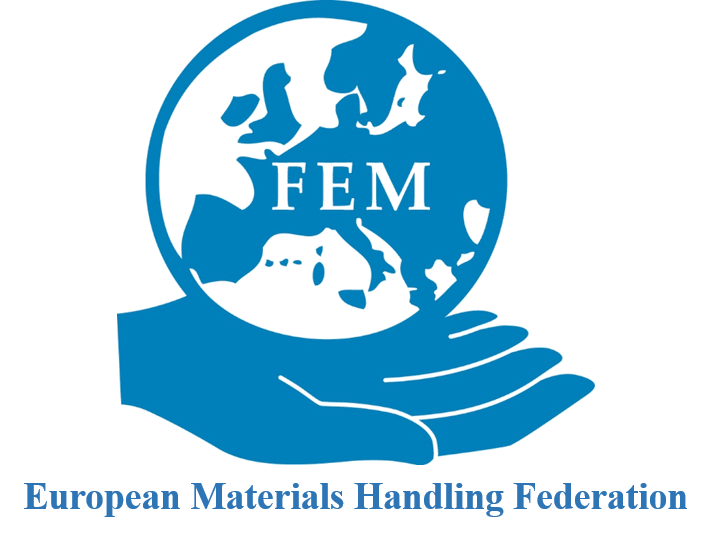 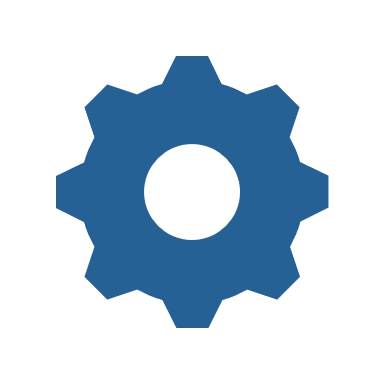 HOUSEKEEPING RULES
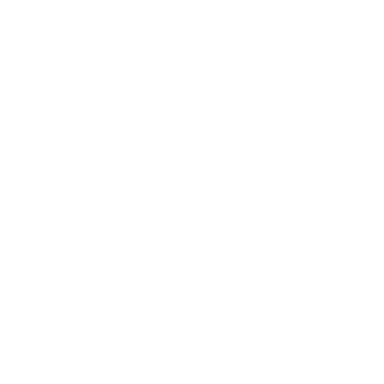 Use the Question tab to take part in the Q&A
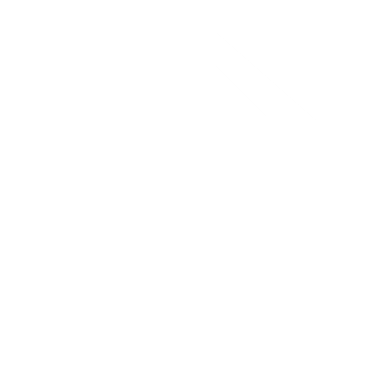 Checkout the Handout section
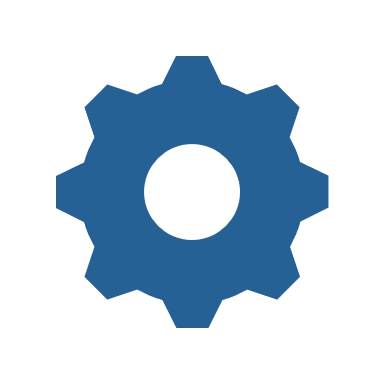 The session is being recorded and will be shared publicly afterwards
REC
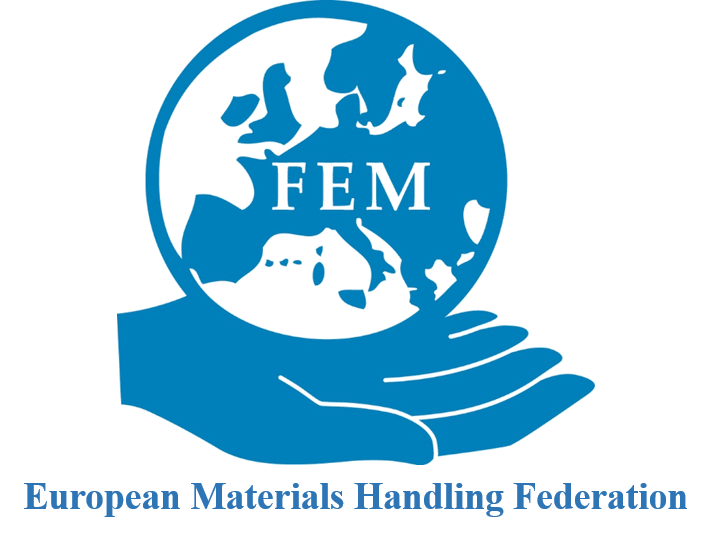 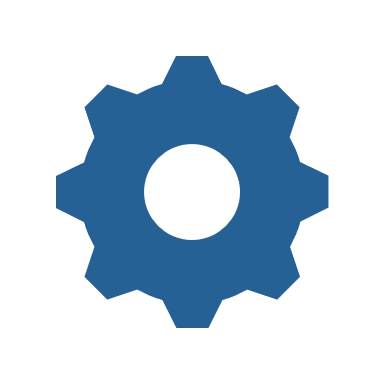 FOLLOW THE CONVERSATION
ON SOCIAL MEDIA
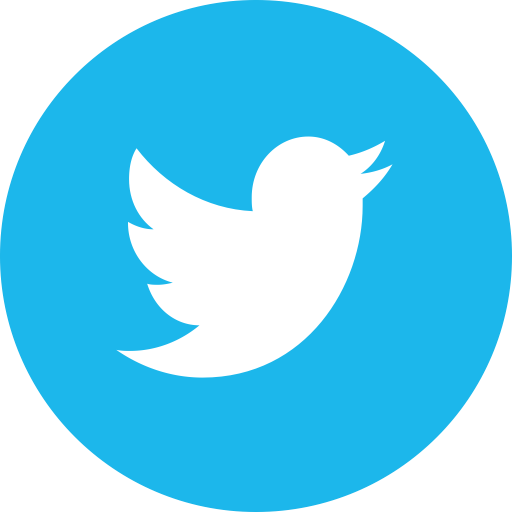 @CECE_Europe
                          @FEM_EUR
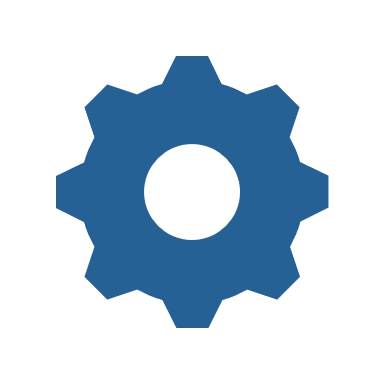 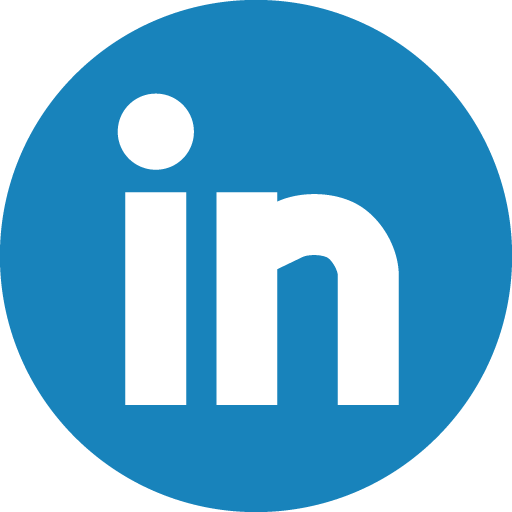 CECE Committee for European Construction Equipment
FEM - European Materials Handling Federation
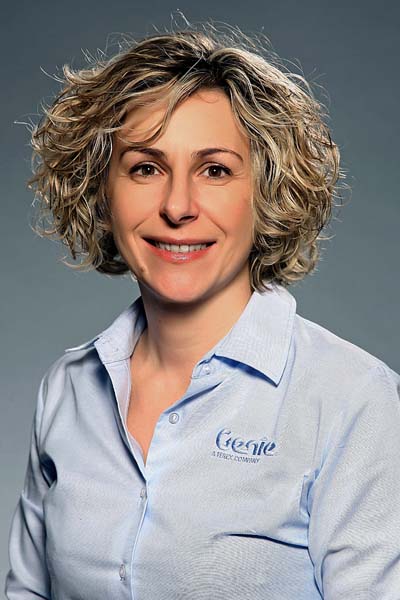 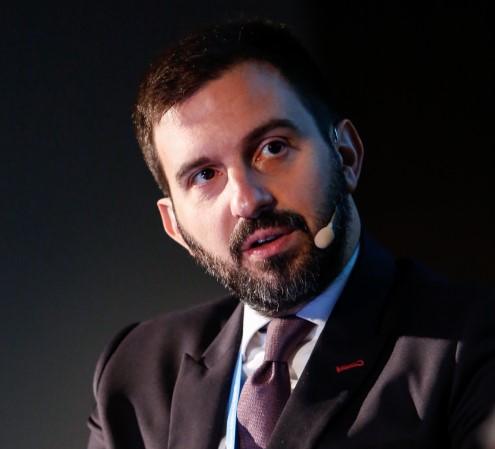 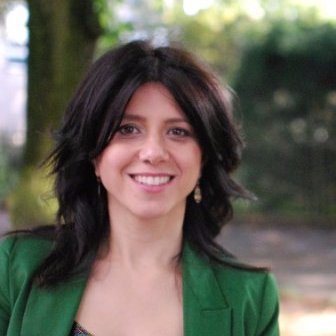 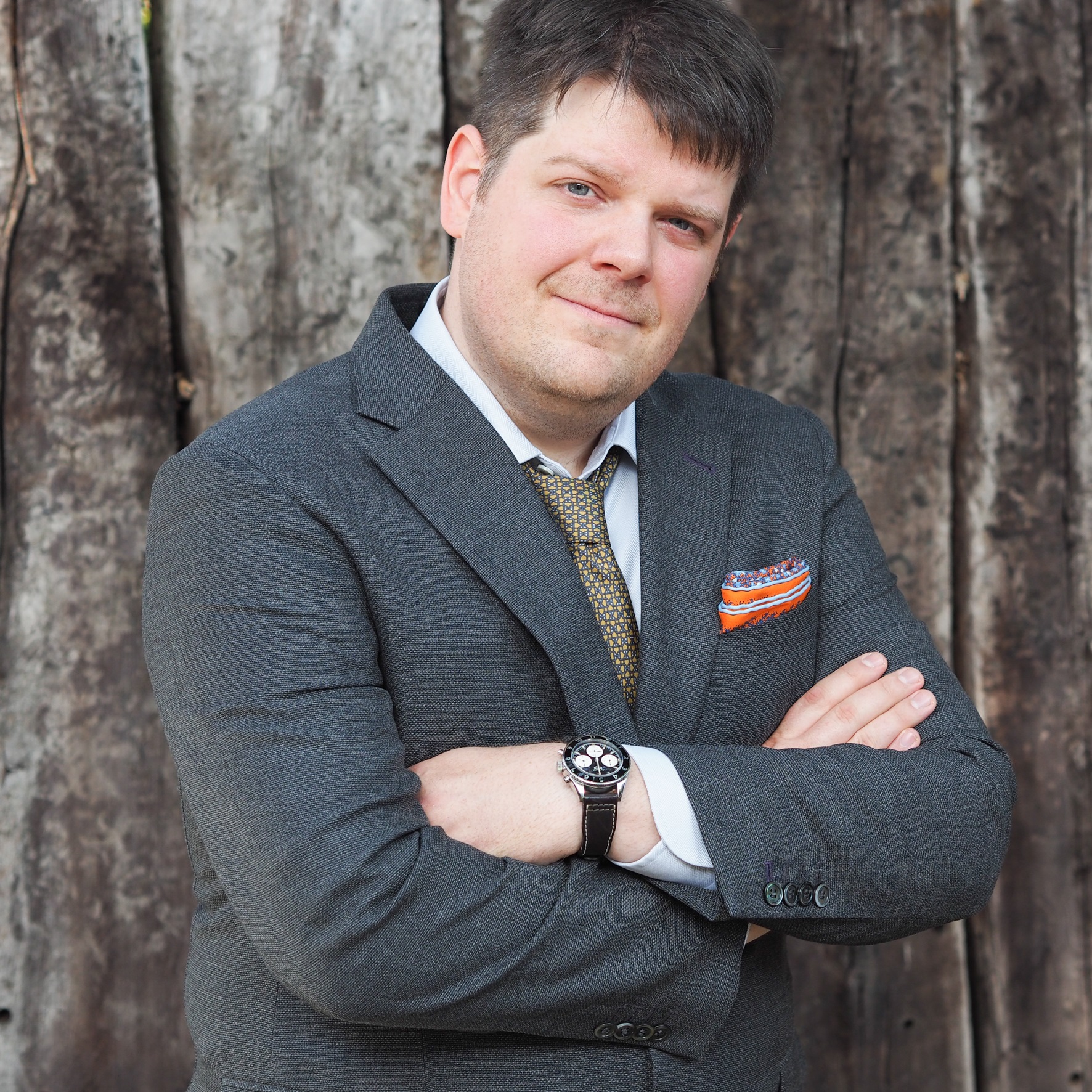 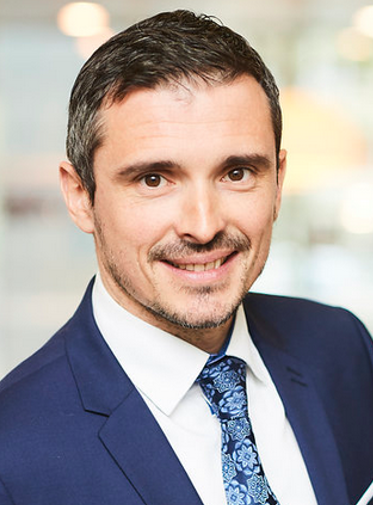 Holger Kellerbauer 
Regional Compliance Liaison for EuropeCaterpillar
Riccardo Viaggi
Secretary GeneralCECE
Felicia StoicaDeputy Head of Unit, DG GROWEuropean Commission
Luisa Parisotto
Sr. Regulatory & Compliance Manager Terex AWP
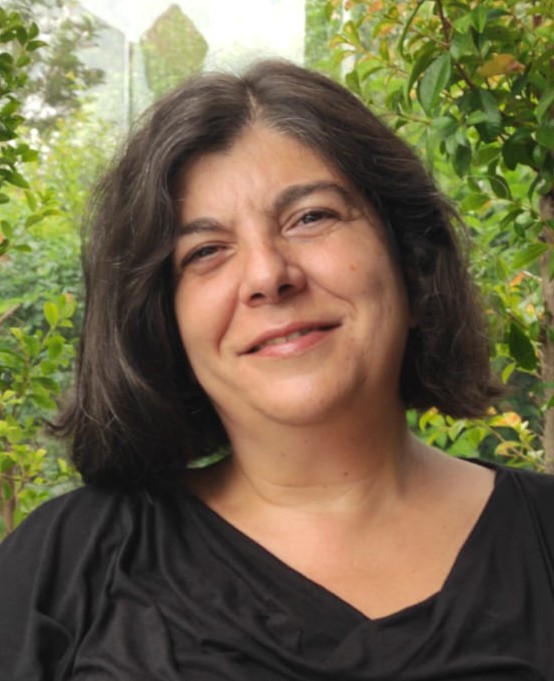 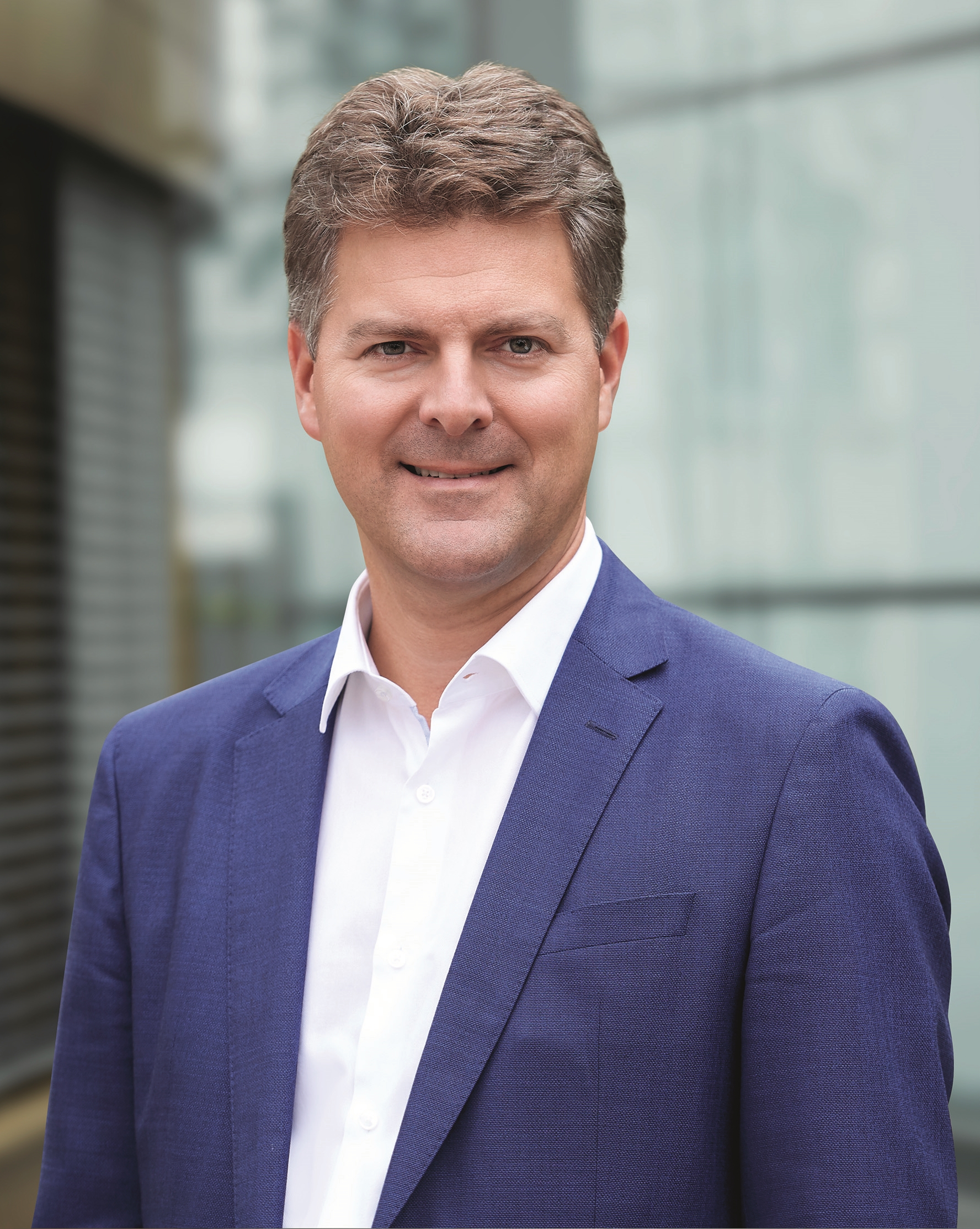 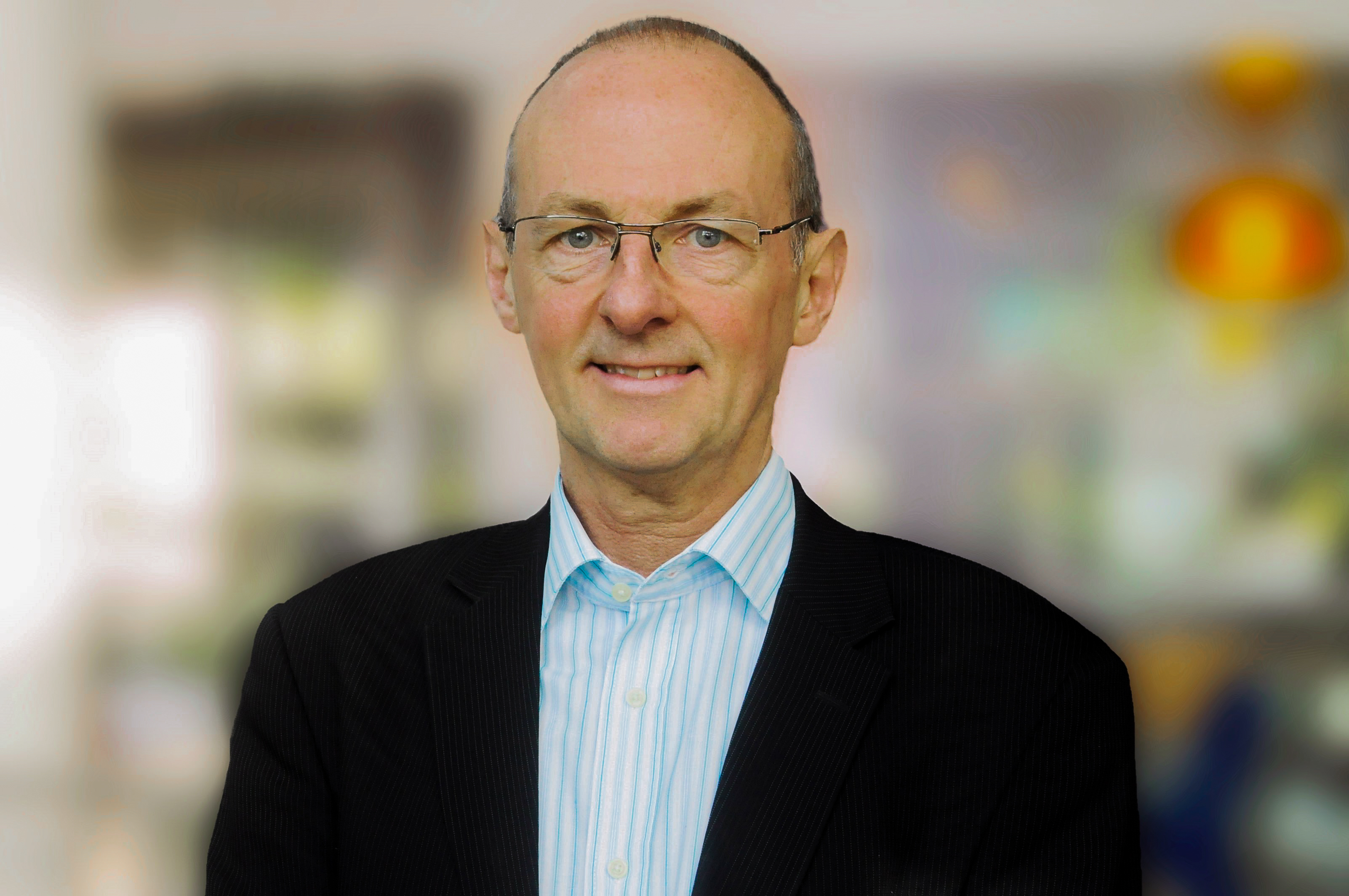 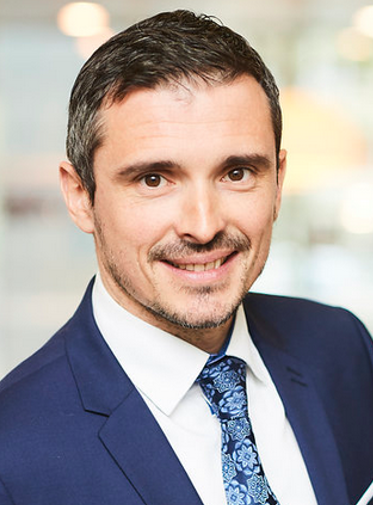 Ana Monteiro
 Portuguese Agency for Competitiveness & Innovation
MEP Andreas SchwabIMCO CommitteeEuropean Parliament
Dale Camsell
Regulatory Consultant
Olivier JaninSecretary GeneralFEM
Opening remarks
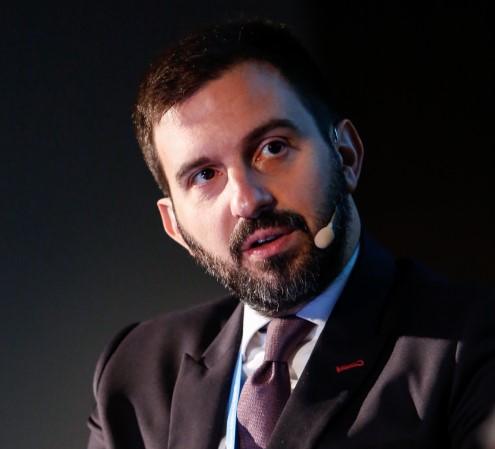 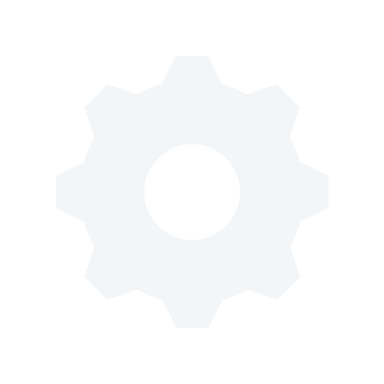 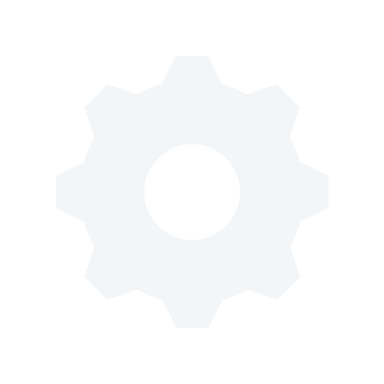 Riccardo Viaggi | Secretary General | CECE
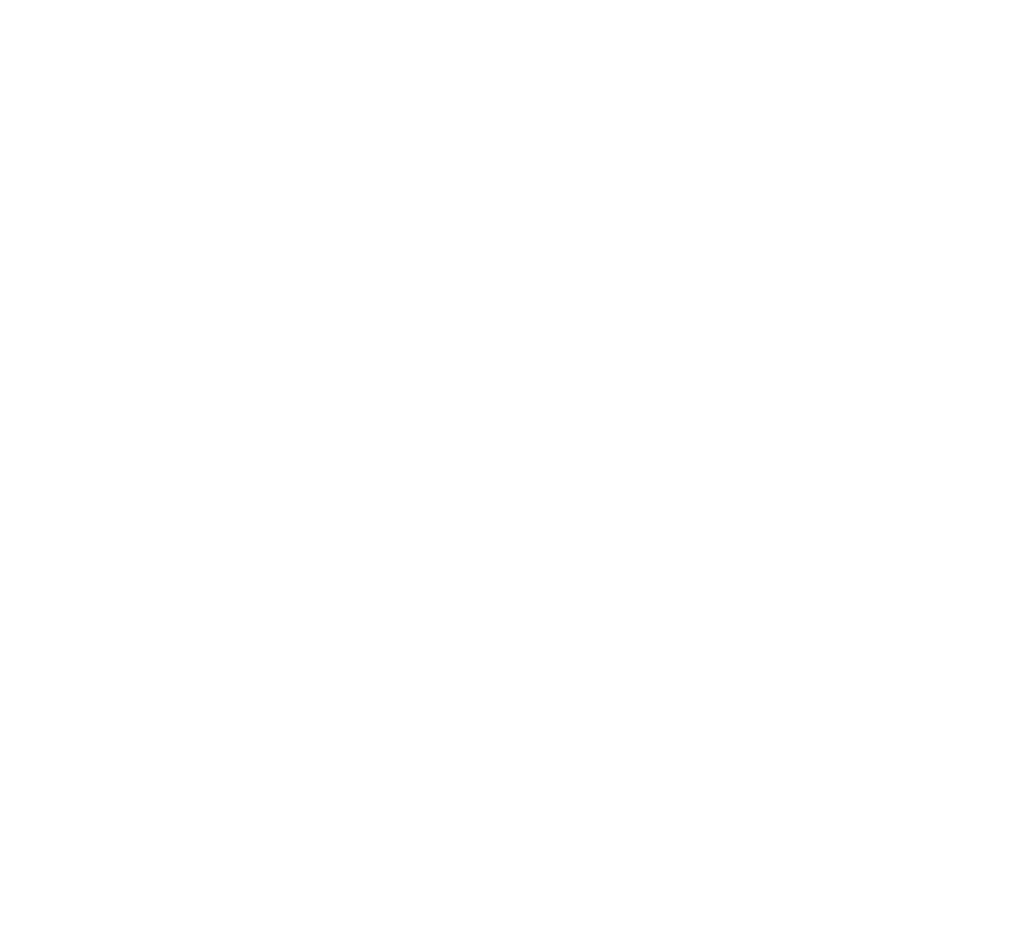 21 January 2021
New Technologies & Machinery Legislation
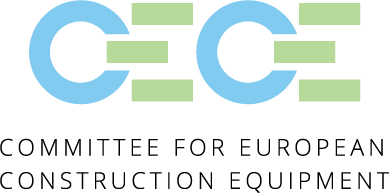 What to expect from the upcoming revision of the Machinery Directive
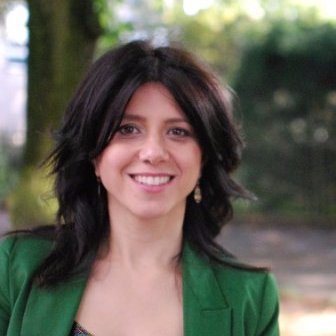 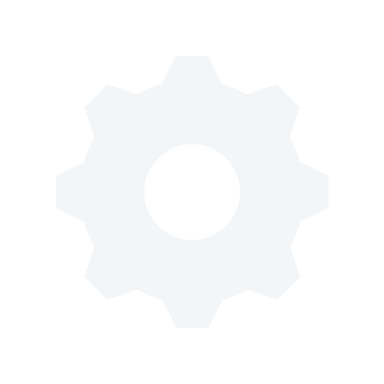 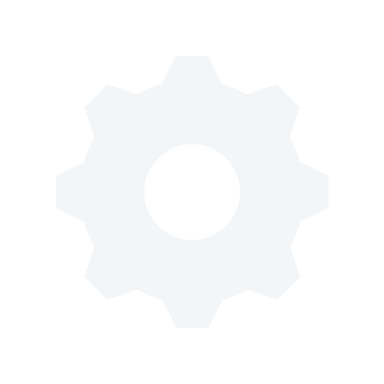 Felicia Stoica | Deputy Head of Unit, DG GROW | European Commission
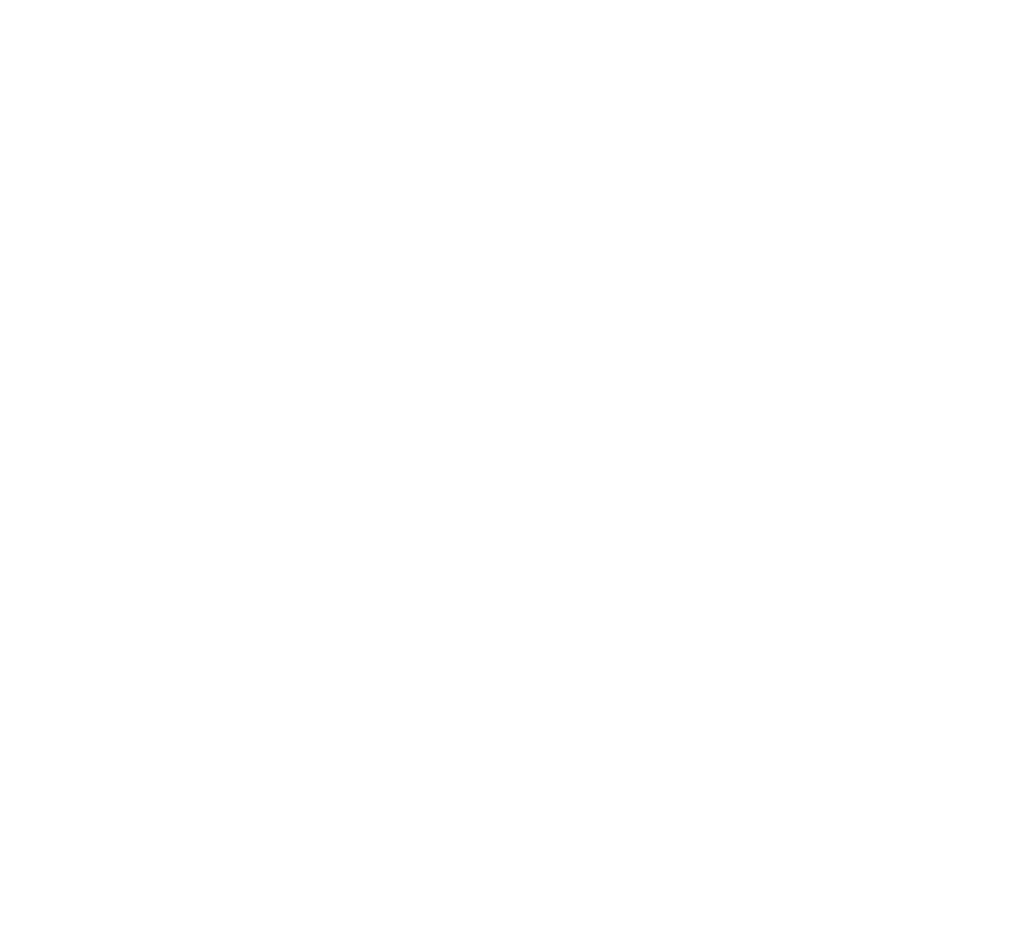 21 January 2021
New Technologies & Machinery Legislation
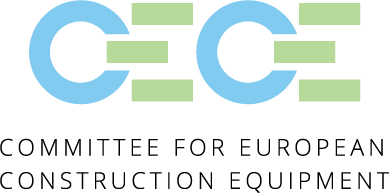 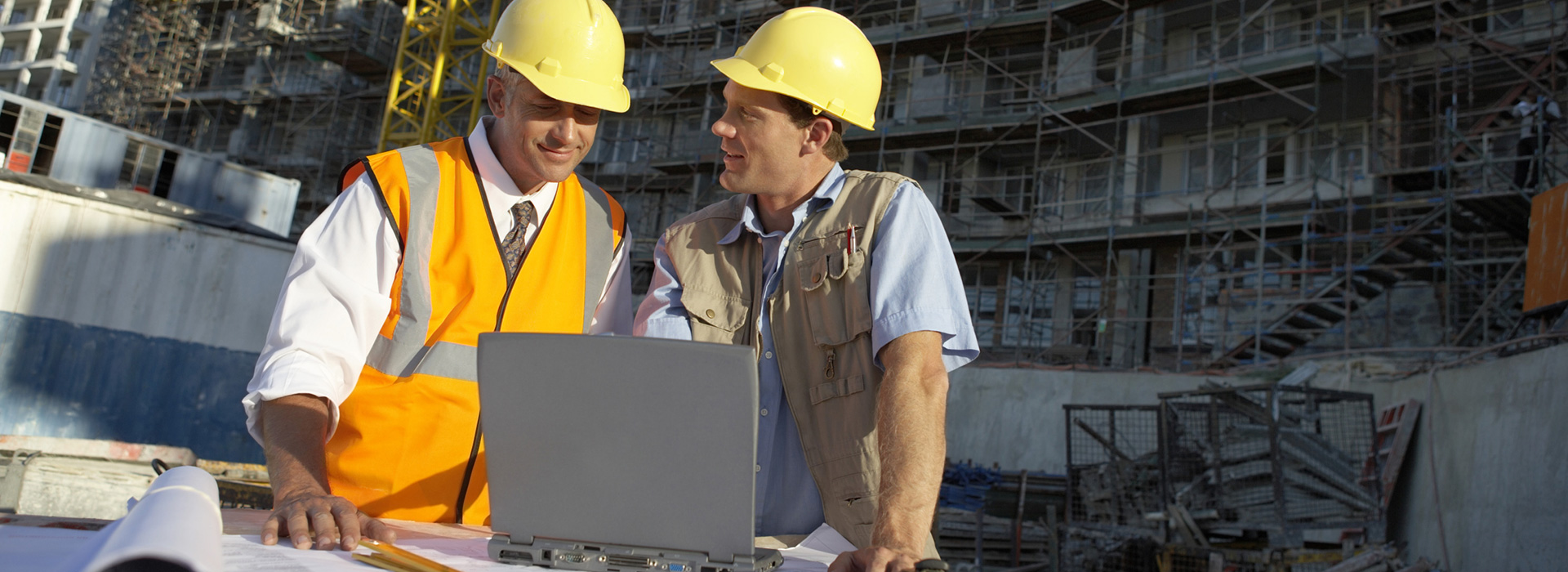 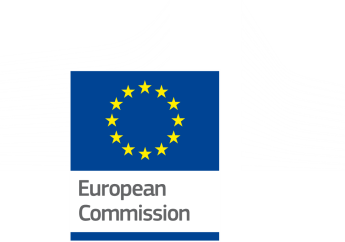 Revision of the MACHINERY Directive 2006/42/EC

Felicia Stoica
Deputy Head of Unit 
GROW C3 - Engineering, Maritime and Rail Industries
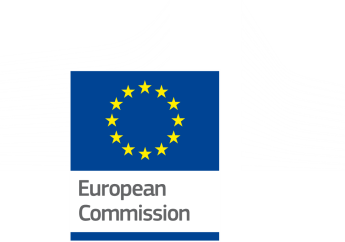 Procedural steps until the adoption
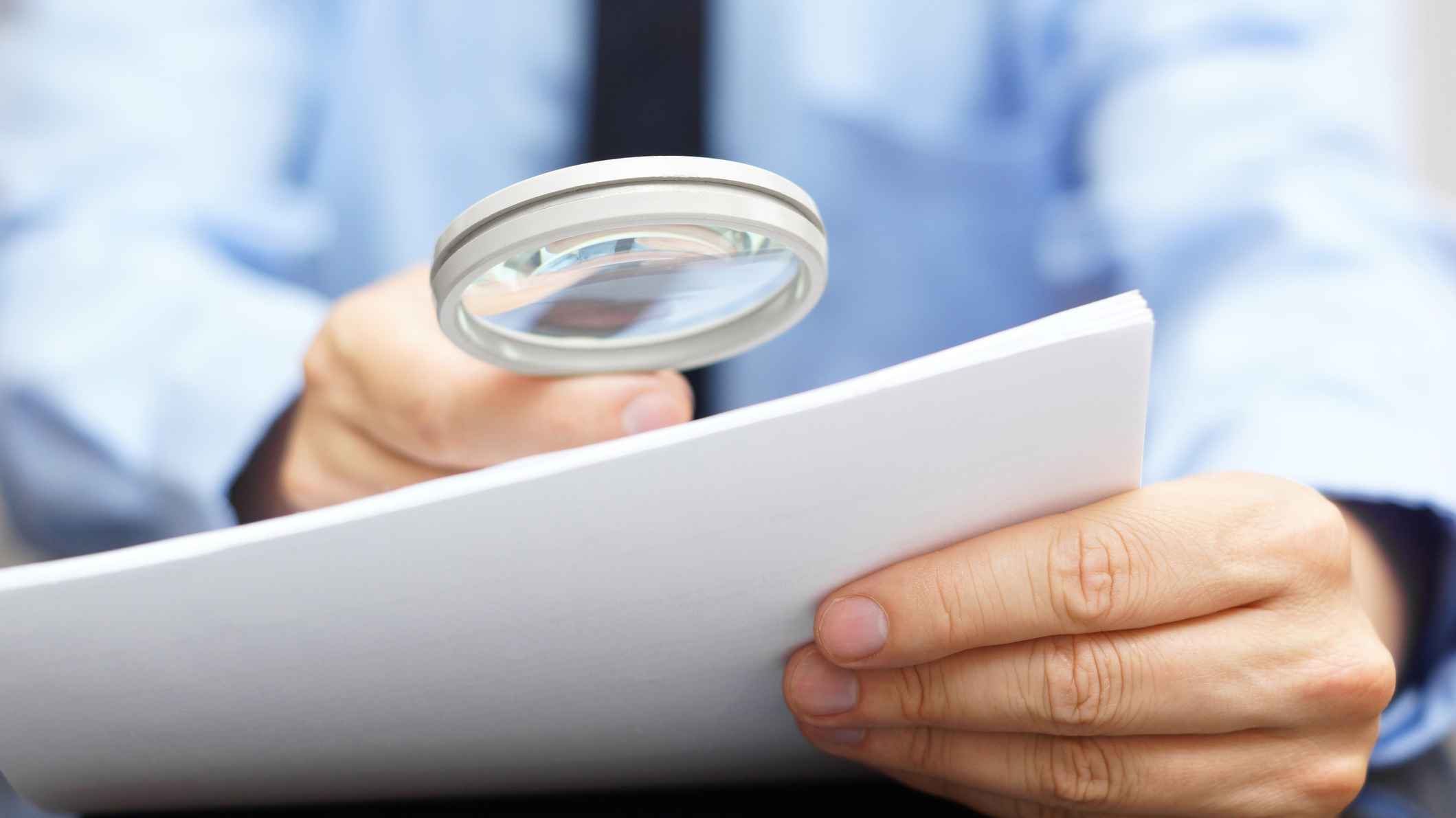 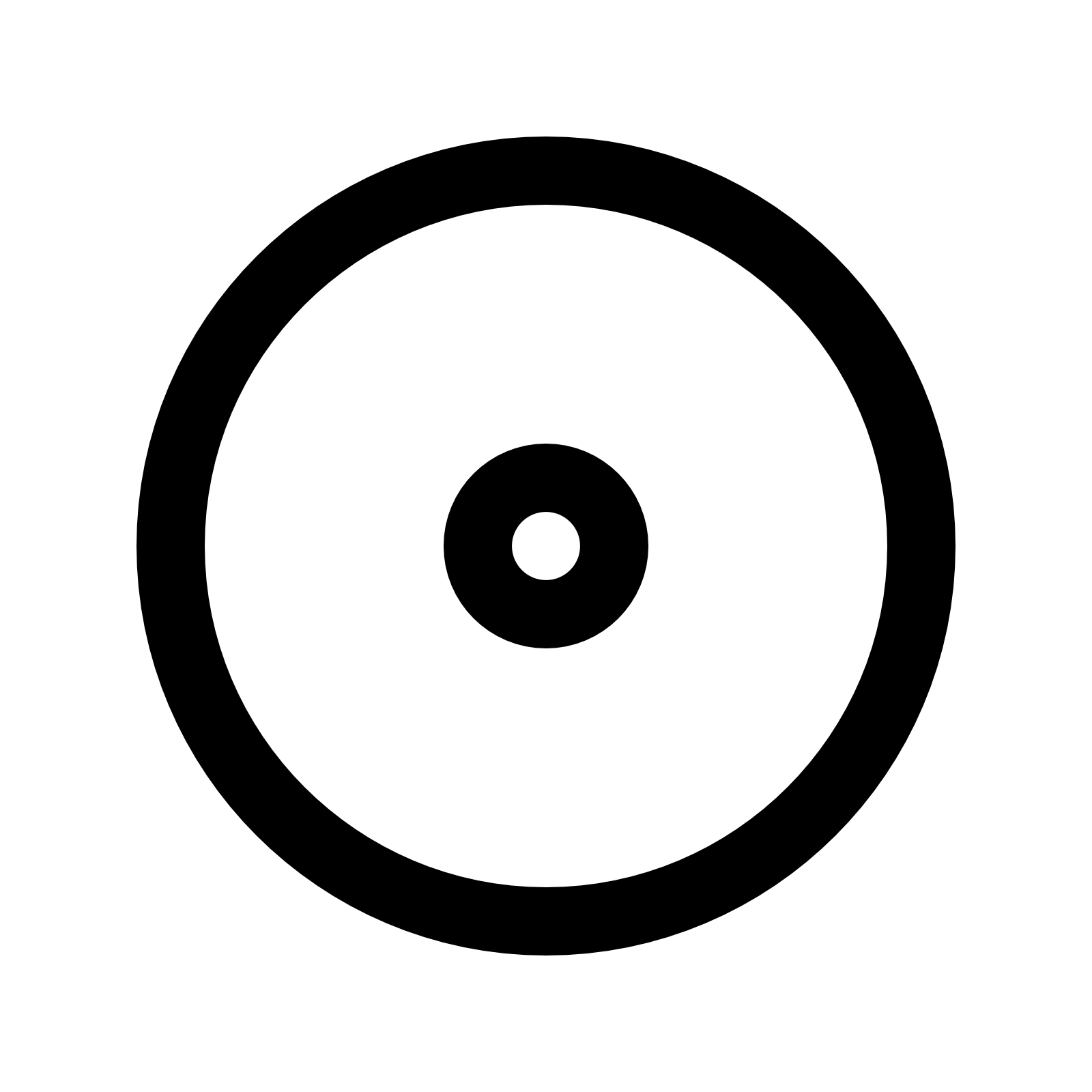 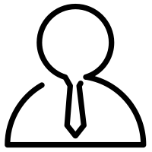 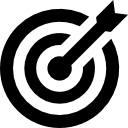 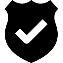 Consultations with MS and Stakeholders
Adoption of COM’s proposal
Impact Assessment Report
REFIT Evaluation
Political context 
‘A Europe fit for the Digital Age’
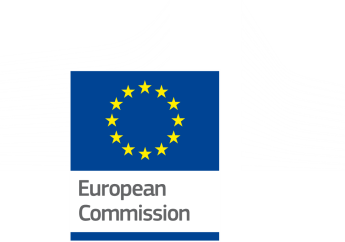 02
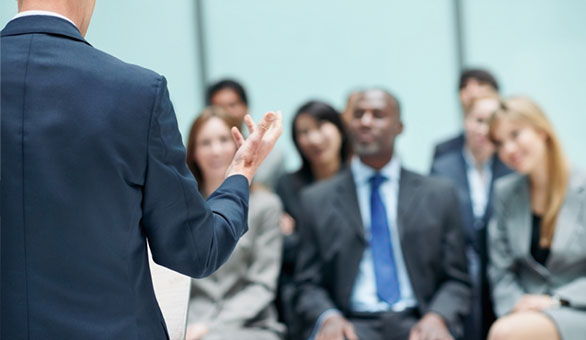 Revision of the Machinery Directive
New Regulation on AI
Commission Report on safety and liability implications of AI, the Internet of Things and Robotics
Commission White Paper on AI
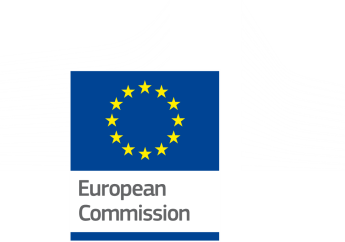 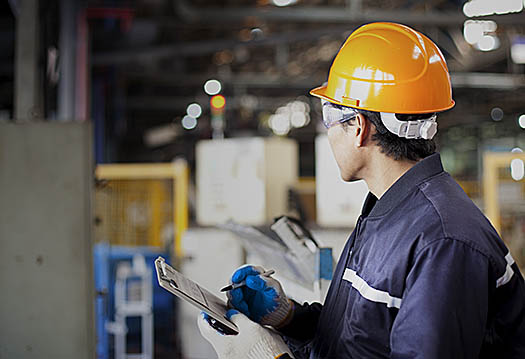 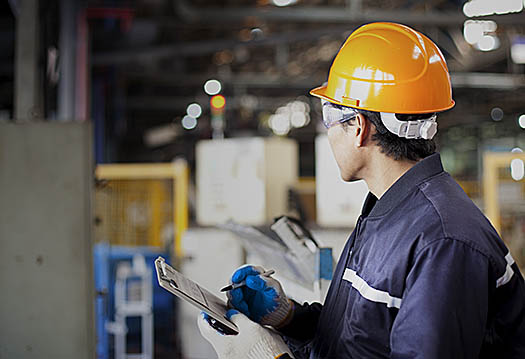 General objectives
Keep ensuring a high level of safety and protection for users of machinery and other people exposed to it, and establish a high level of trust in digital innovative technologies for consumers and users.

Keep ensuring the well-functioning of the (digital) single market. Create a level playing field for economic operators and preserve the competitiveness of the machinery sector in global digital markets.
Revision of Machinery Directive 2006/42/EC
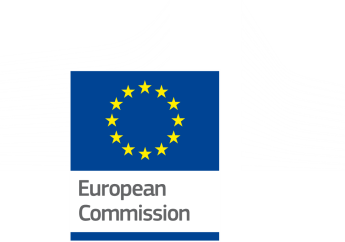 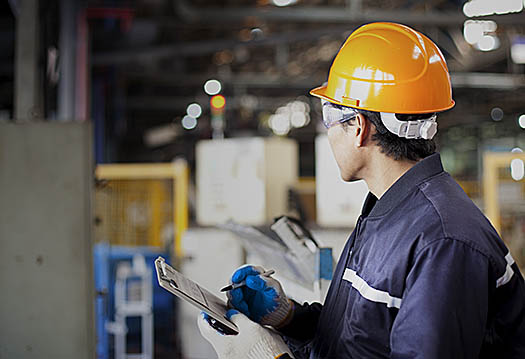 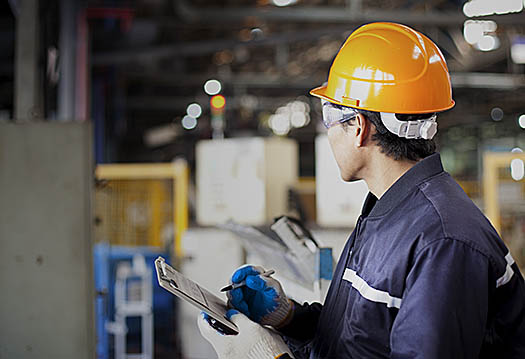 Specific objectives:
Adapt to the risks of emerging digital technologies
Ensure greater legal clarity in scope and definitions
Reassess high risk machines and related conformity procedures
Revision of Machinery Directive 2006/42/EC
Reduce paper-based requirements for documentation
Ensure coherence with new legislative framework
Reduce costs of transposition
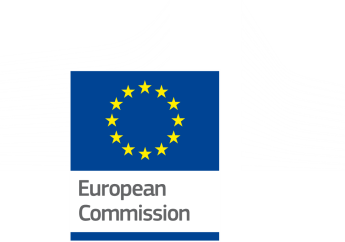 Thank You !!
Poll 1
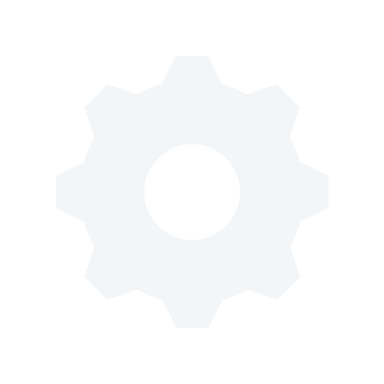 Do you think the Machinery Directive in its current version is flexible and resilient enough to handle digital innovations?
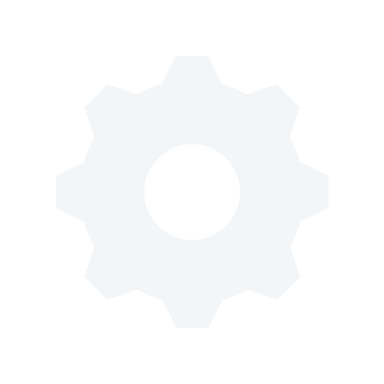 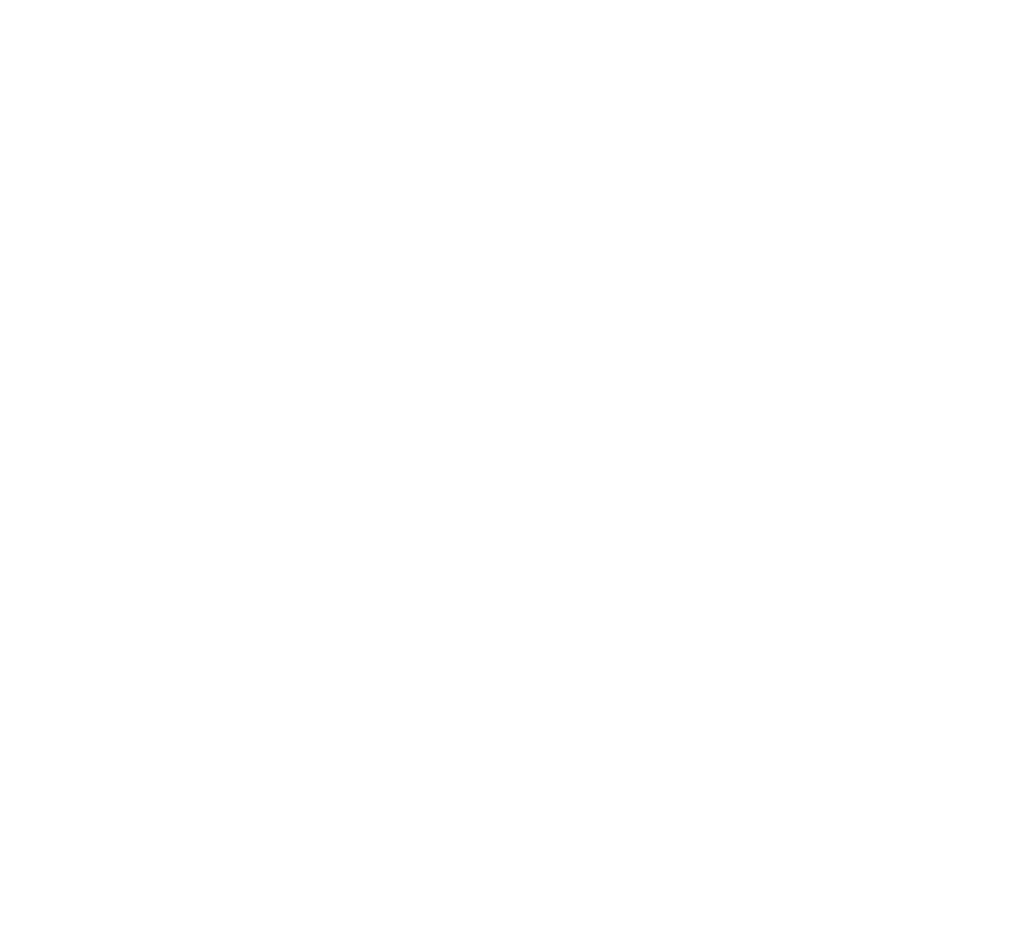 21 January 2021
New Technologies & Machinery Legislation
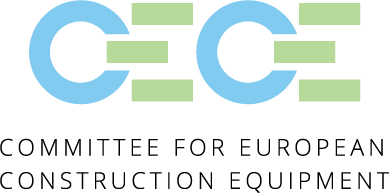 Practical experience from the industry
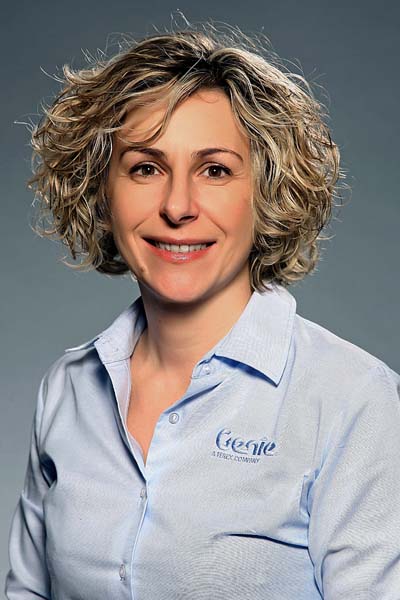 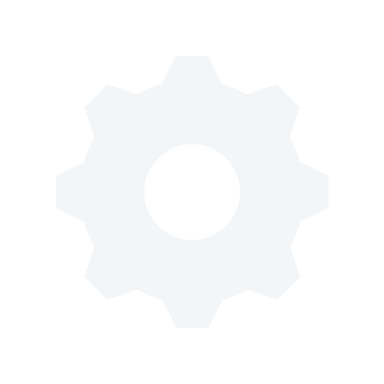 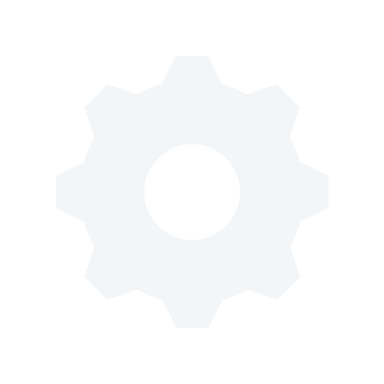 Luisa Parisotto | Sr. Regulatory and Compliance Manager | Terex AWP Member of the Board of FEM
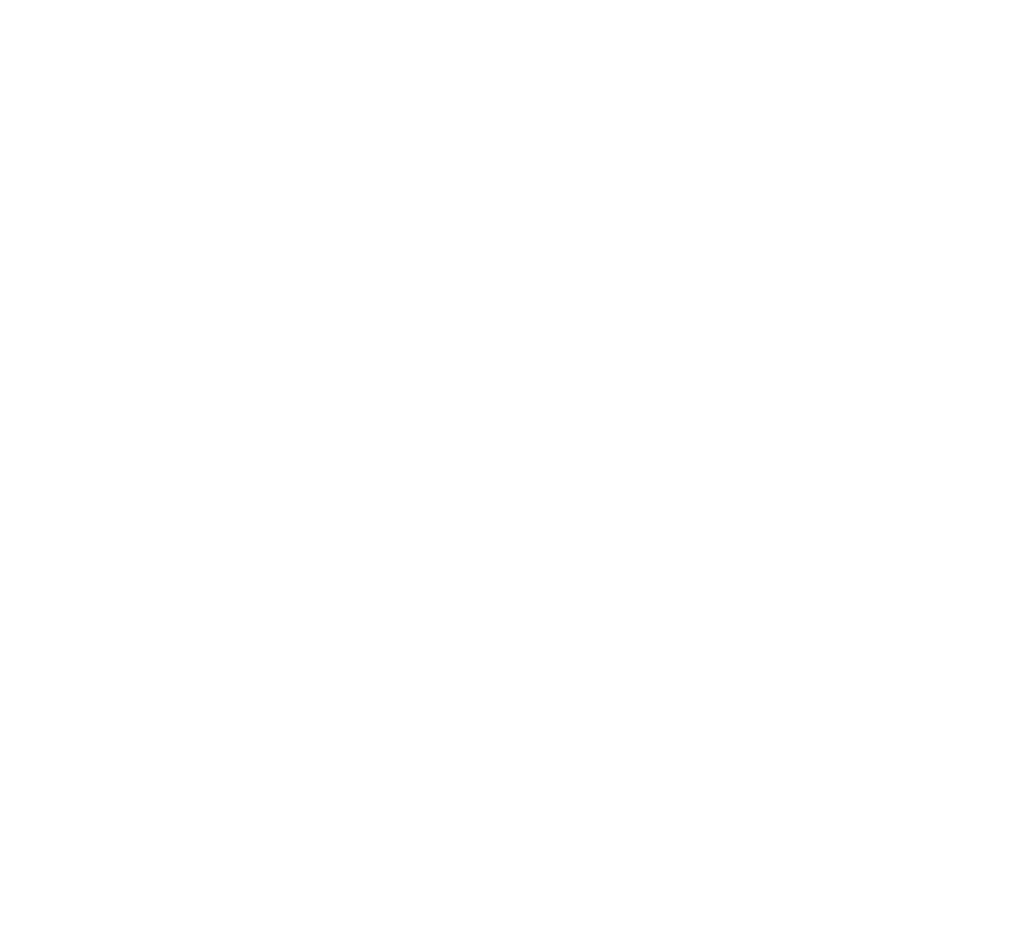 21 January 2021
New Technologies & Machinery Legislation
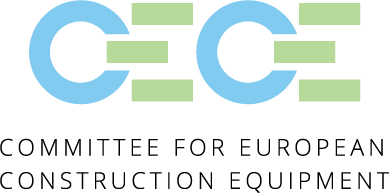 Key messages
1. Fitness for purpose
Longstanding positive experience with the MD – it has enabled safe machines on the market and been successfully applied by manufacturers for many years

2. MD and new technologies
Need to preserve MD as a technology-neutral and risk-based legislation
New technologies are not the source of additional safety hazards
MD is intended to address all risks irrespective of origin or technology used 
Specific digital solutions and needs can be addressed through standardisation
Concept of narrow AI: machines are programmed to perform specific tasks within pre-defined boundaries set by the operator/human oversight 
Examples: automated vehicles in warehouses or airports, telematics for MEWPs

3. NLF alignment and conversion into a Regulation
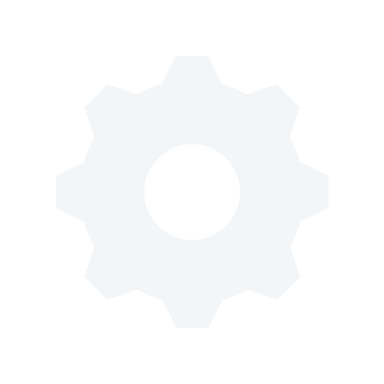 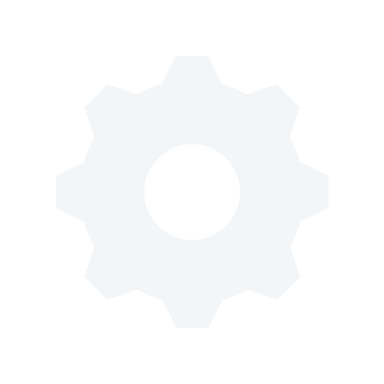 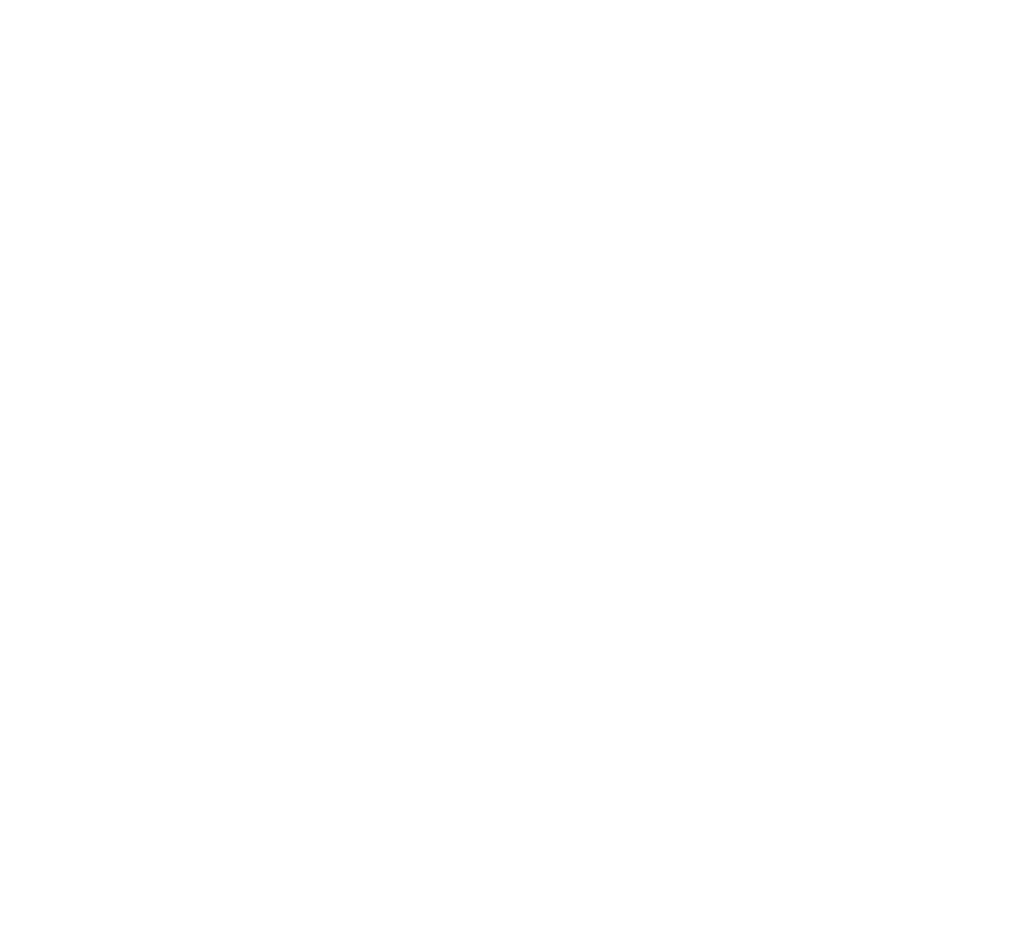 21 January 2021
New Technologies & Machinery Legislation
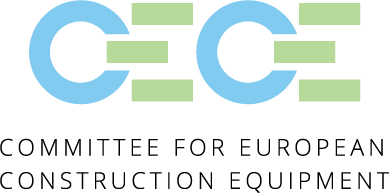 Practical experience from the industry
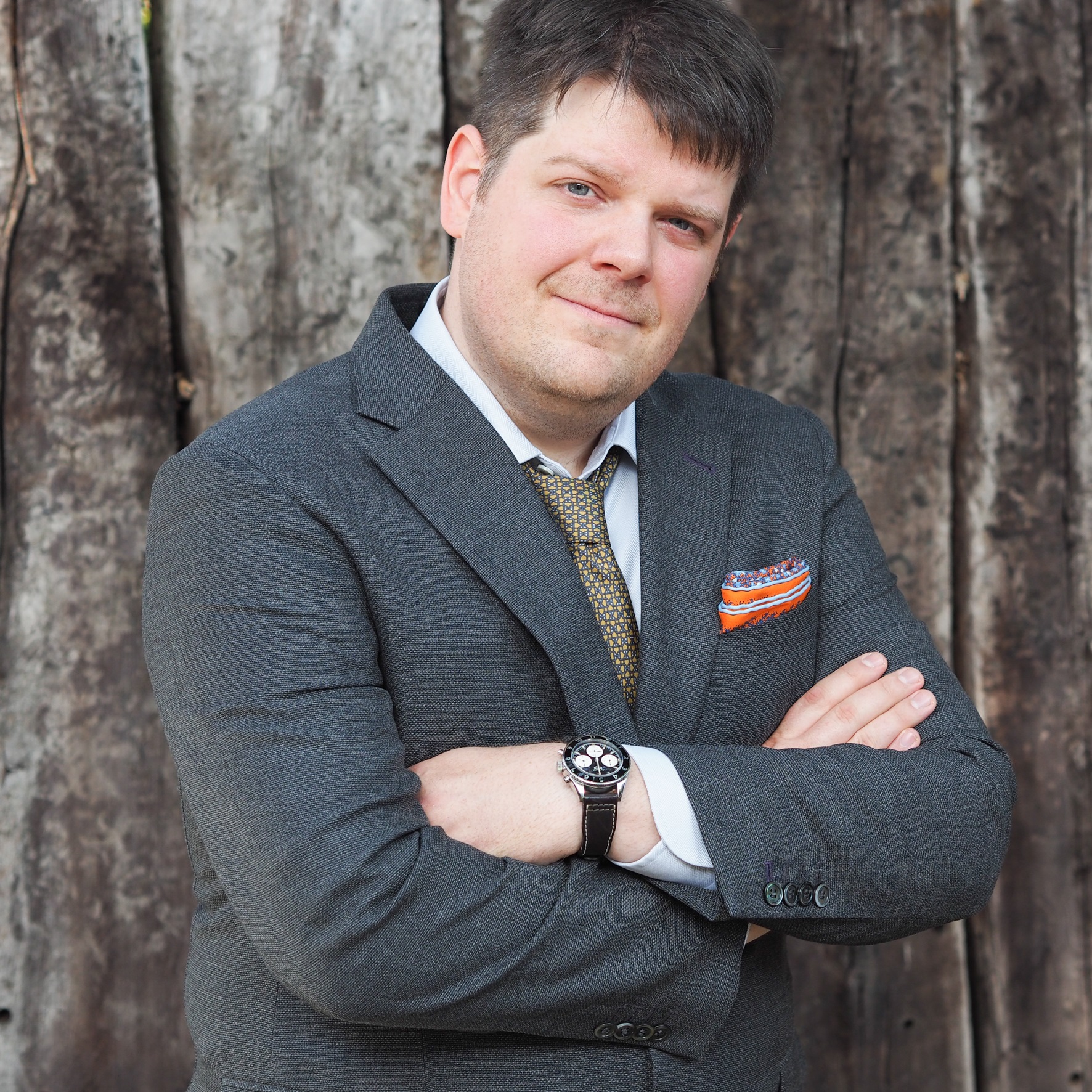 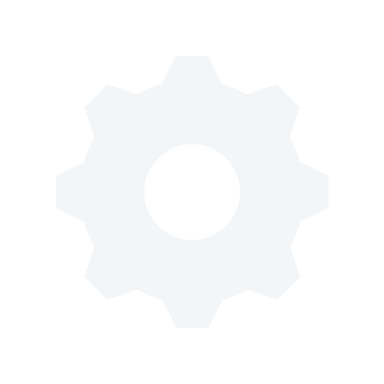 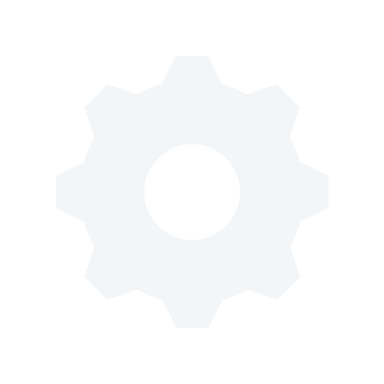 Holger Kellerbauer | Regional Compliance Liaison for Europe | Caterpillar
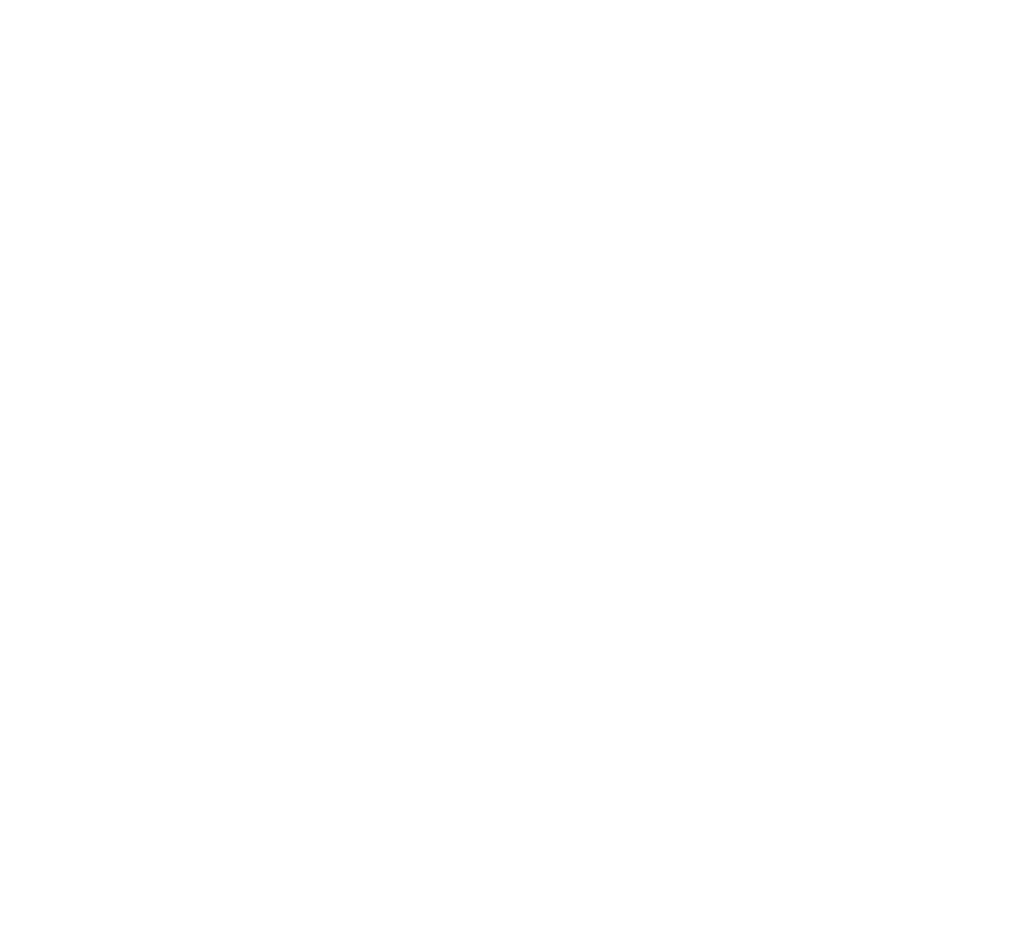 21 January 2021
New Technologies & Machinery Legislation
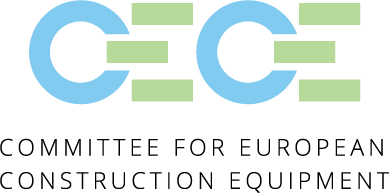 CECE’s Position
The Risk Assessment covers all technology-associated risks in all phases of the lifecycle
Machine Learning - the limits of „narrow Artificial Intelligence“
Legislating Machine Learning – a risk-based approach is more appropriate
Autonomy - different levels of sophistication of the technology 
Depending on the level of autonomy, the risks can be covered by a combination of increased functional safety or organizational measures
Cybersecurity - security and safety need to be considered separately 
Cybersecurity needs to be addressed in horizontal legislations to cover the real need - addressing it at a product level is only one small piece of the puzzle
Adding requirements in any vertical legislation could lead to fragmentation and/or contradiction!
The technological neutrality of the Machinery Directive is a core value
Technology specific legislation tends to be overly prescriptive, hampering innovation, particularly for the wide range of applications of the Machinery Directive
Per New Legislative Approach, state-of-the-art technology-specific requirements belong into Harmonized Standards developed by Standardization Bodies
Amending Annex IV (particularly on machine learning) may lead to disproportionate requirements considering the actual application of AI in the industry
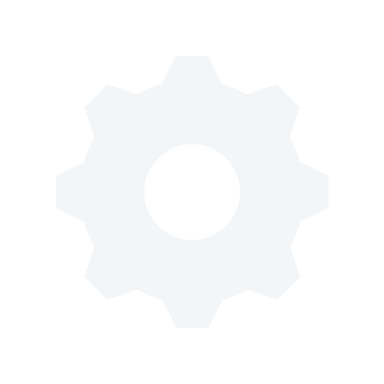 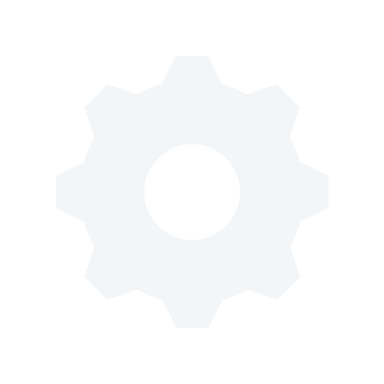 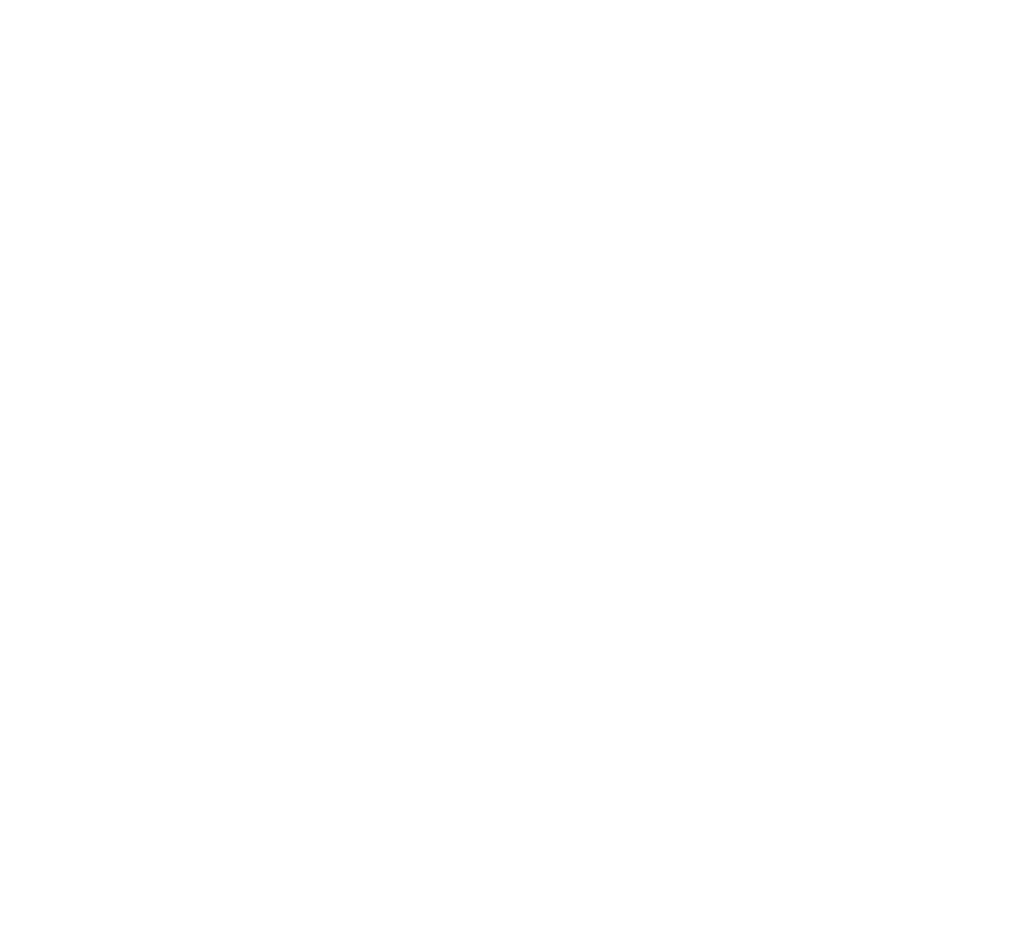 21 January 2021
New Technologies & Machinery Legislation
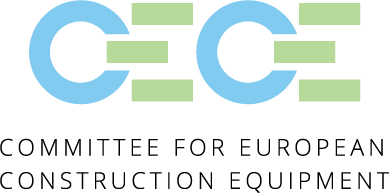 Machinery legislation from a Member State’s point of view
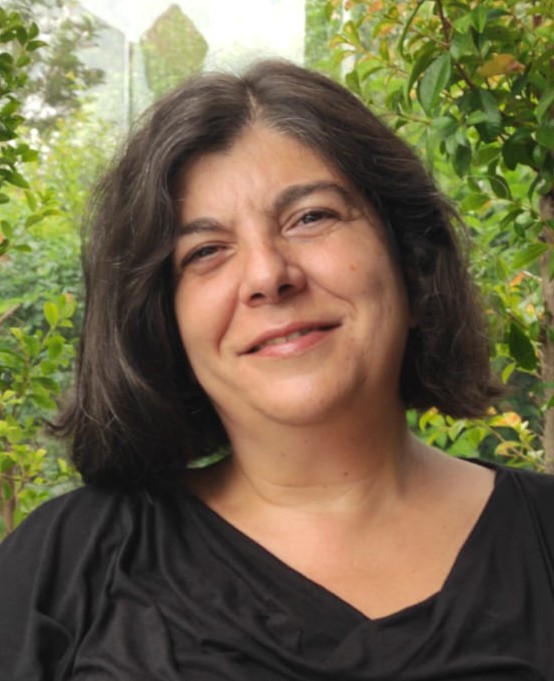 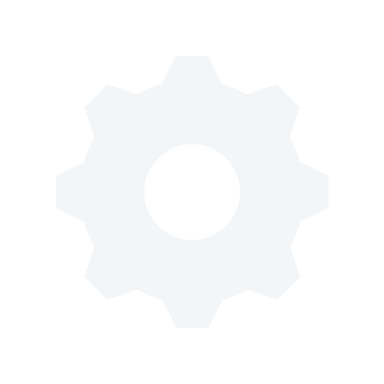 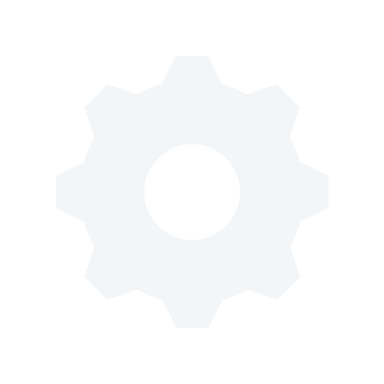 Ana Monteiro | Portuguese Agency for Competitiveness and Innovation Directorate for Enterprise Planning and Policy
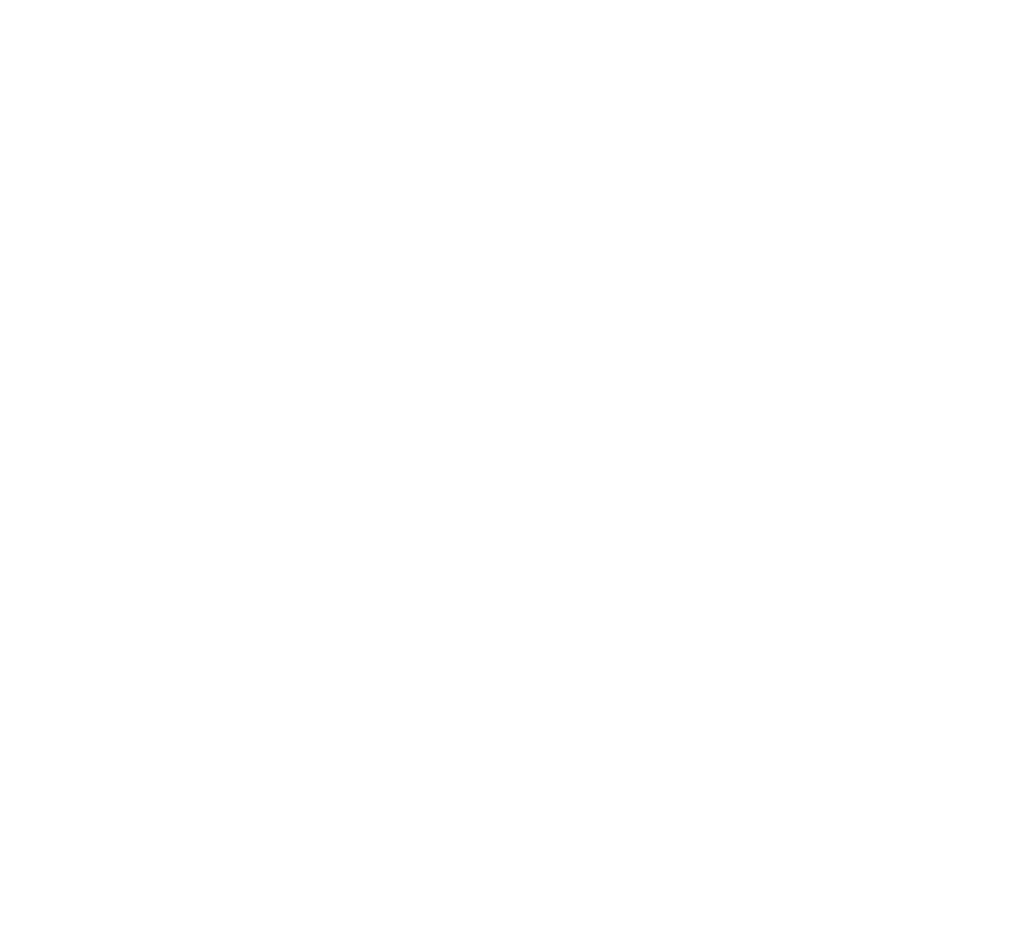 21 January 2021
New Technologies & Machinery Legislation
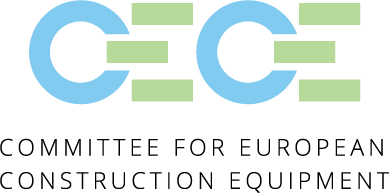 Poll 2
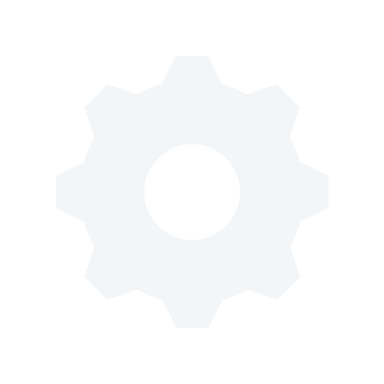 Will the MD alignment with the NLF contribute to clearer market surveillance rules for machinery?
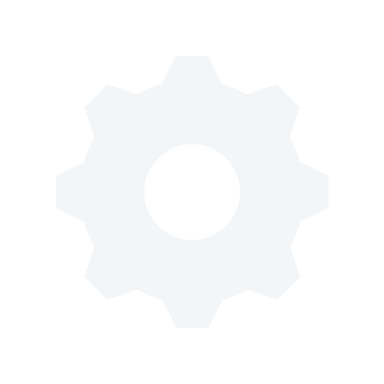 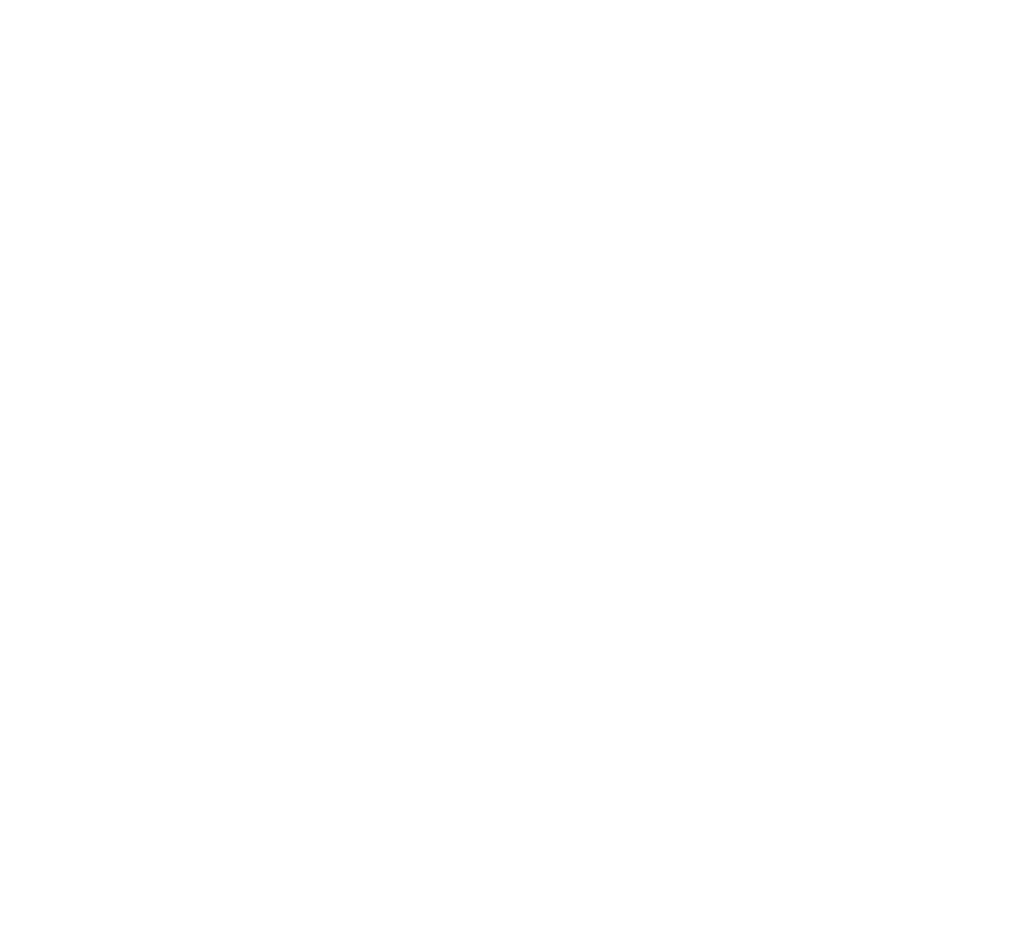 21 January 2021
New Technologies & Machinery Legislation
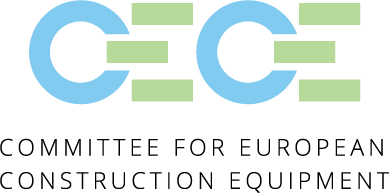 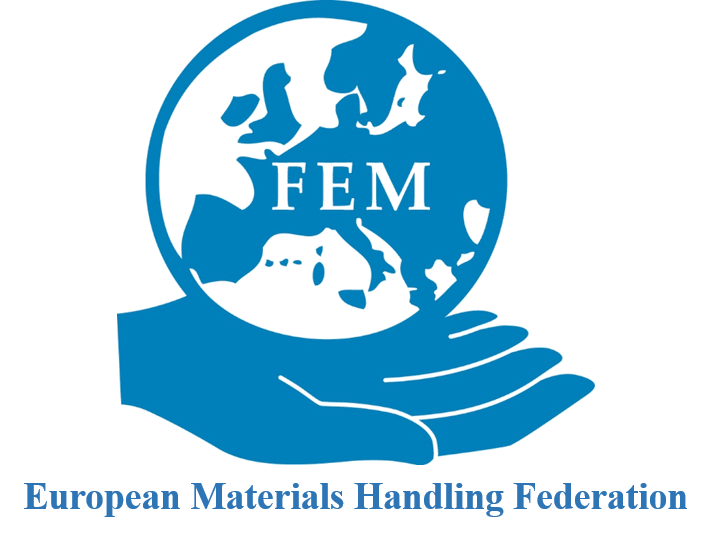 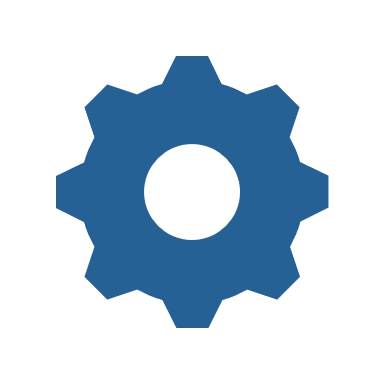 Q&A
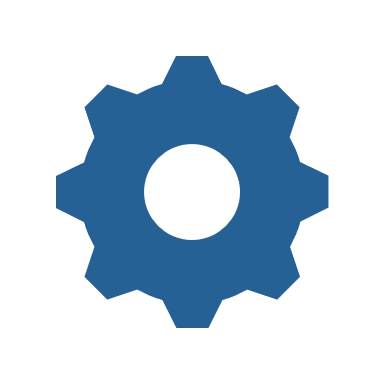 The view from the European Parliament
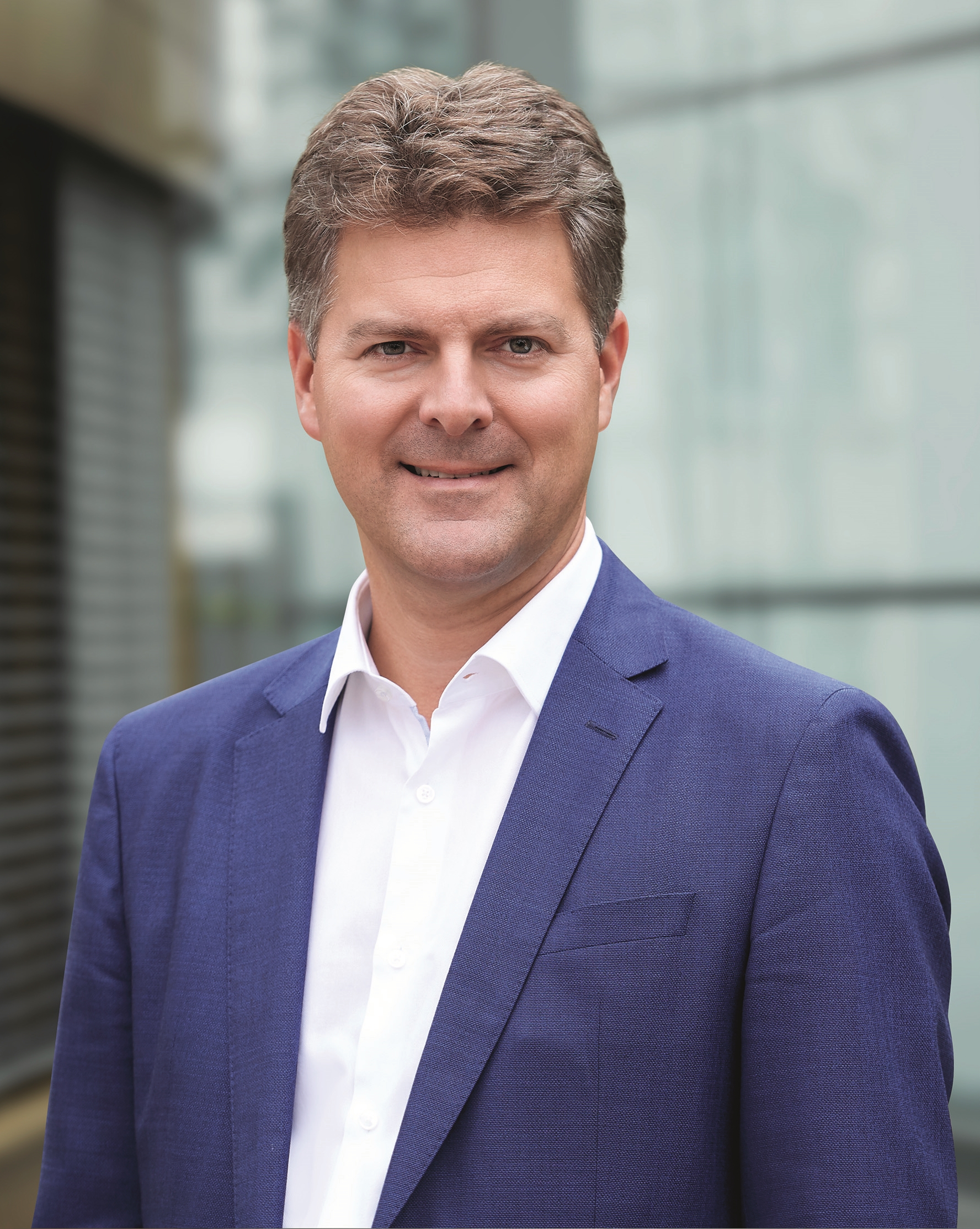 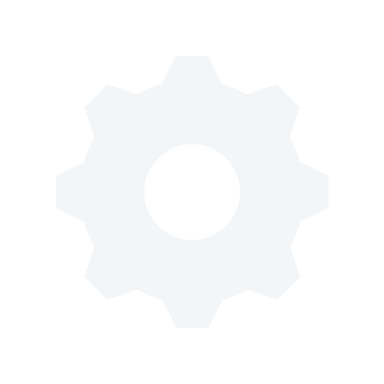 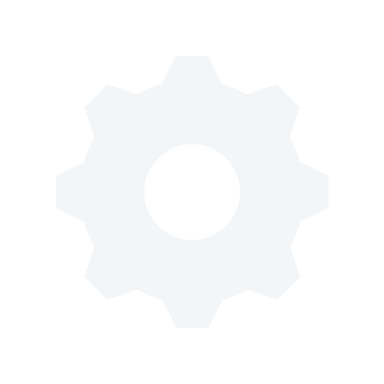 MEP Andreas Schwab | IMCO Committee | European Parliament
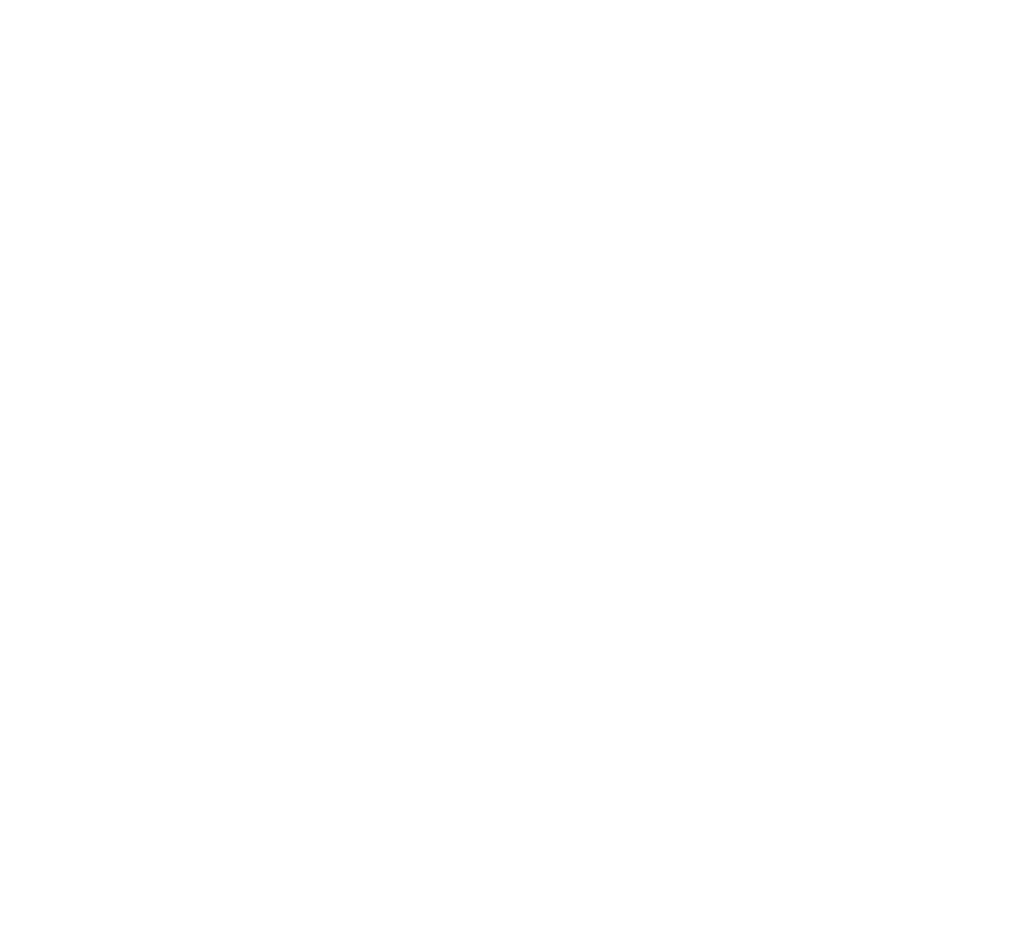 21 January 2021
New Technologies & Machinery Legislation
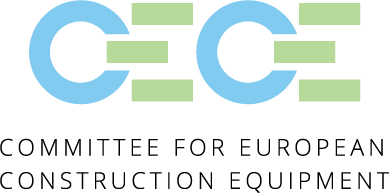 Poll 3
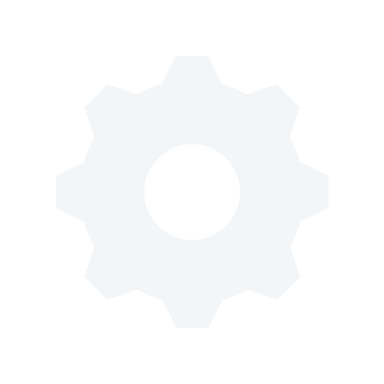 After attending today’s seminar you are?
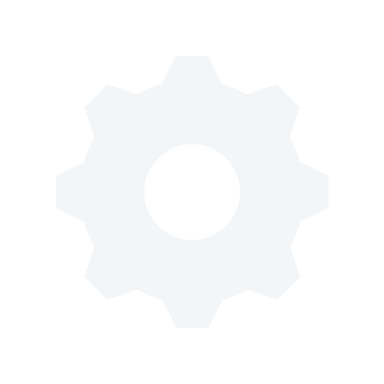 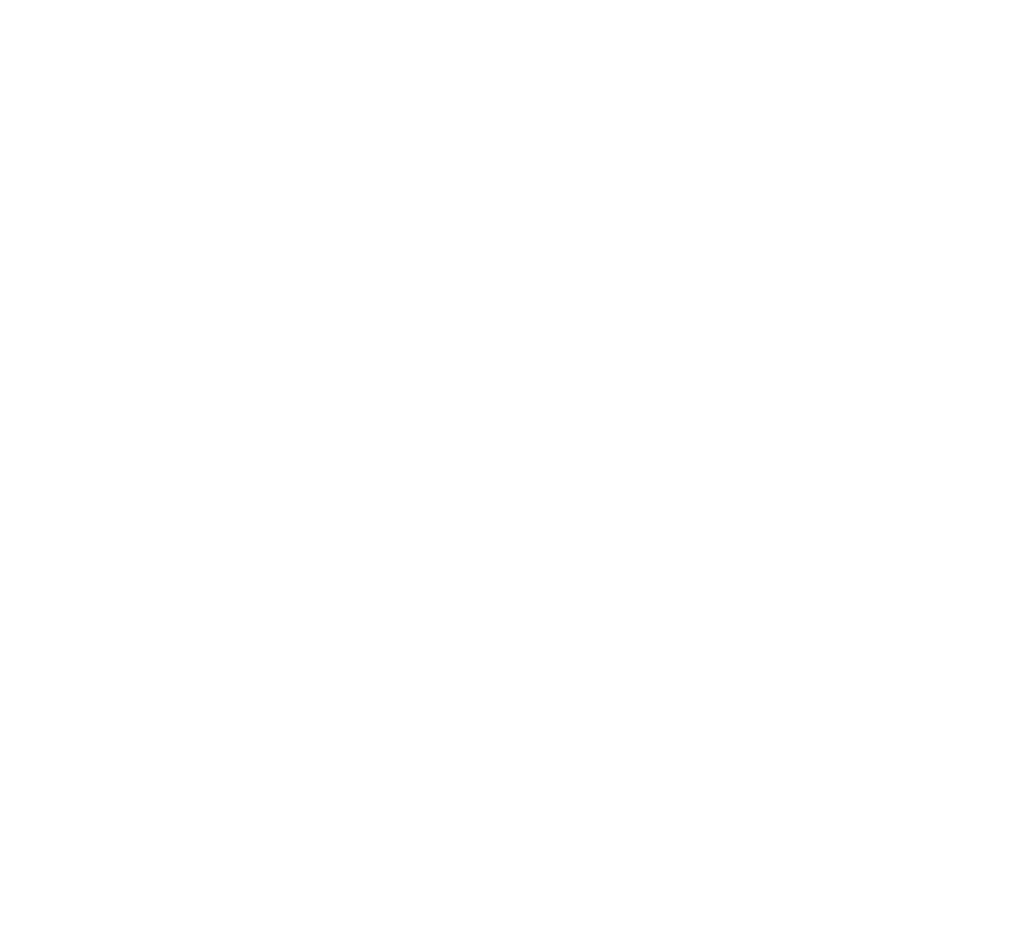 21 January 2021
New Technologies & Machinery Legislation
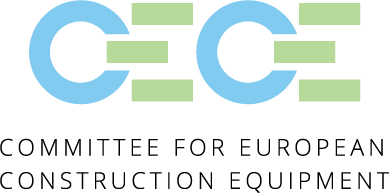 Closing remarks
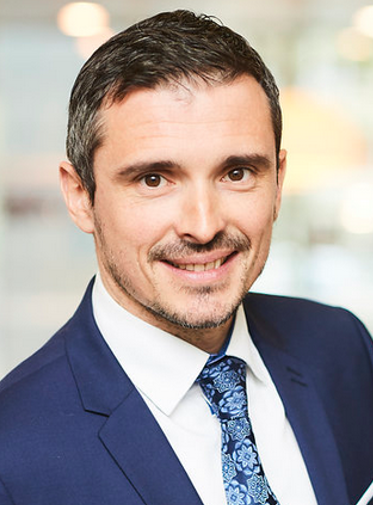 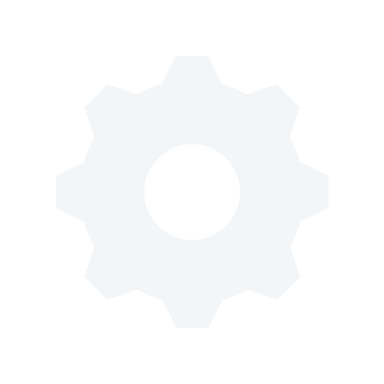 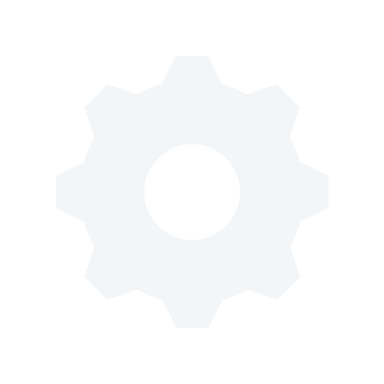 Olivier Janin | Secretary General | FEM
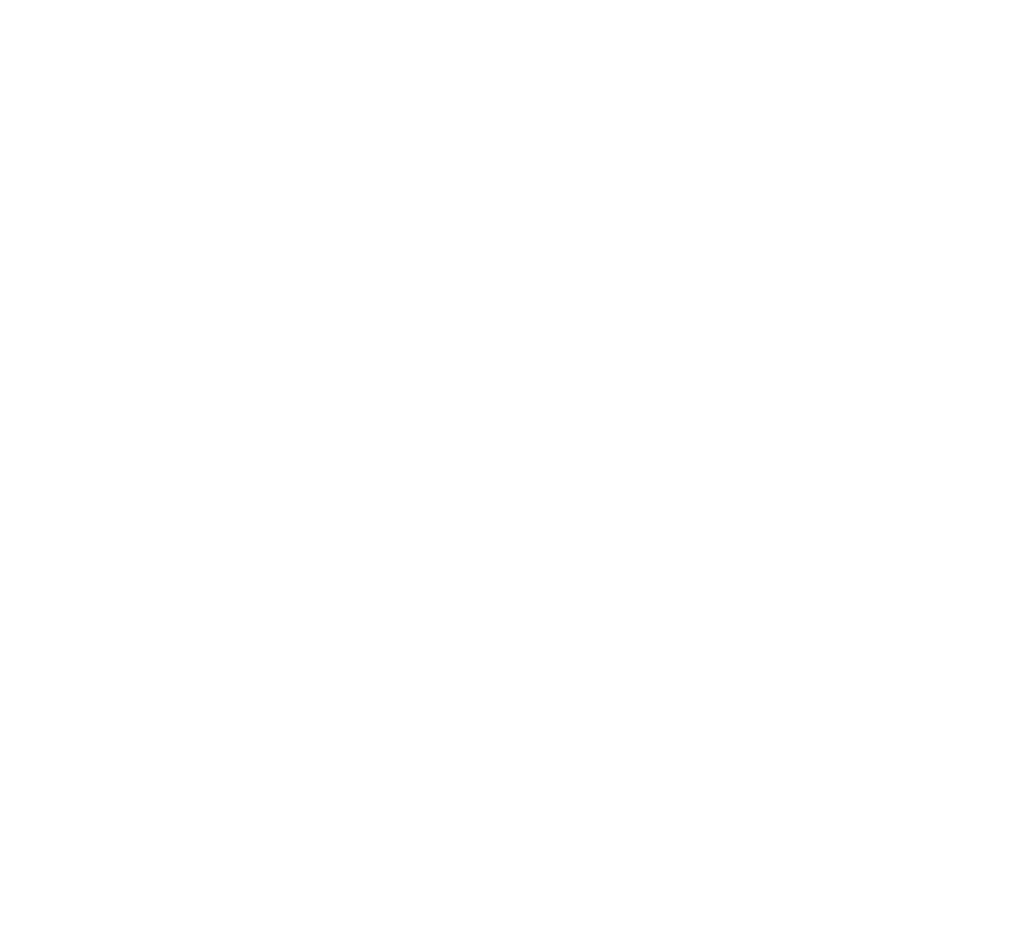 21 January 2021
New Technologies & Machinery Legislation
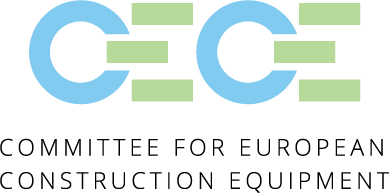 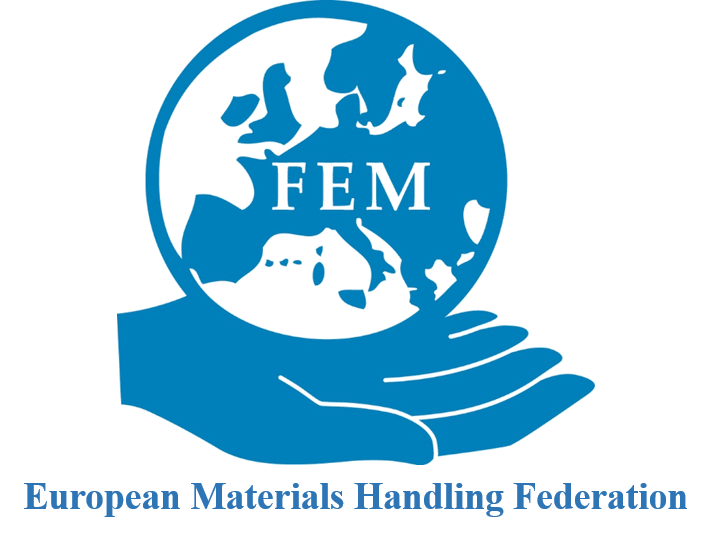 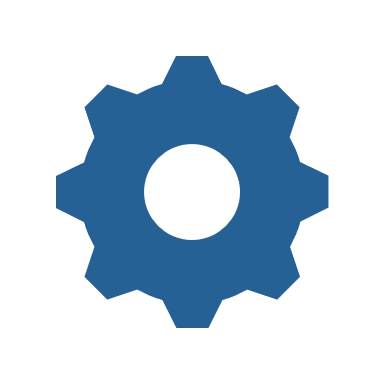 Thank you for your attention!
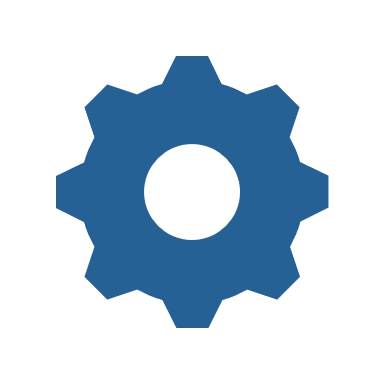 www.fem-eur.com
www.cece.eu